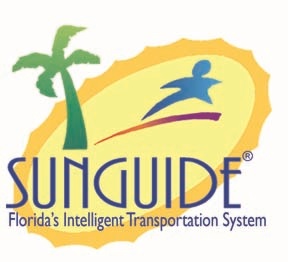 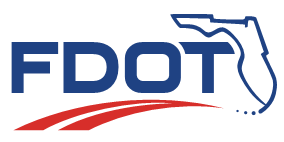 SunGuide Software Users Group Meeting
February 23, 2023
WELCOME

ATTENDEE ROLL CALL
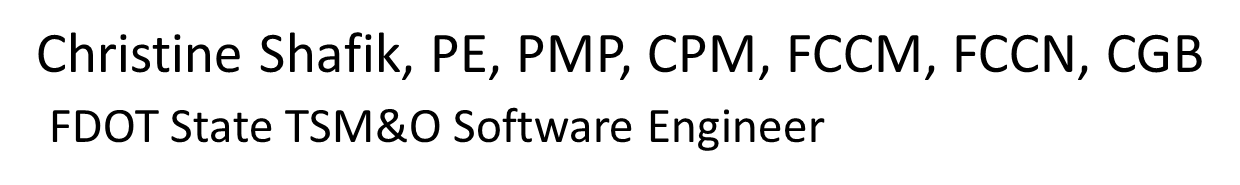 SunGuide Software Users Group
2/23/2023
2
SG-5430 - Add Dispatch Info to RR Popup and Modify RR Map Icon
Tucker Brown
SunGuide Software Users Group
3
2/23/2023
Enhancement
Add all event numbers for events where the Road Ranger is currently dispatched to the Road Ranger hover text.
Add an indicator to the Road Ranger icon that would visually indicate the Road Ranger is dispatched.
This would still allow coloring based on current state, while also showing the RR is dispatched to other events.
2/23/2023
4
SunGuide Software Users Group
QUESTIONS?

COMMENTS?

SUPPORT?
SunGuide Software Users Group
2/23/2023
5
SG-6603 - Road Ranger Safety Focus
Tucker Brown
SunGuide Software Users Group
6
2/23/2023
Enhancement
All RR-created or RR-involved events would be considered a blocking event since RR presence blocks either a lane or a shoulder. This then allows Operations' blocking event protocols to be used for all RR events.
RR AVL location would be used to suggest nearest mainline CCTVs for verification of RR being on-scene.
Use a radius around the RR?
The CCTVs found should automatically pop-up in a Desktop Video Dialog window for the operator after hitting "Save/Suggest Response Plan”.
2/23/2023
7
SunGuide Software Users Group
Enhancement
For mainline-only events involving RR
If only a single-phase response plan message is used, suggest a 2nd phase that would be a "RR Move-Over” PSA message.
2/23/2023
8
SunGuide Software Users Group
QUESTIONS?

COMMENTS?

SUPPORT?
SunGuide Software Users Group
2/23/2023
9
SG-5759 - Add Agency When creating a responder
Tucker Brown
SunGuide Software Users Group
10
2/23/2023
Enhancement
When configuring RR Operators, add an “Agency” for the Operator to the dialog.
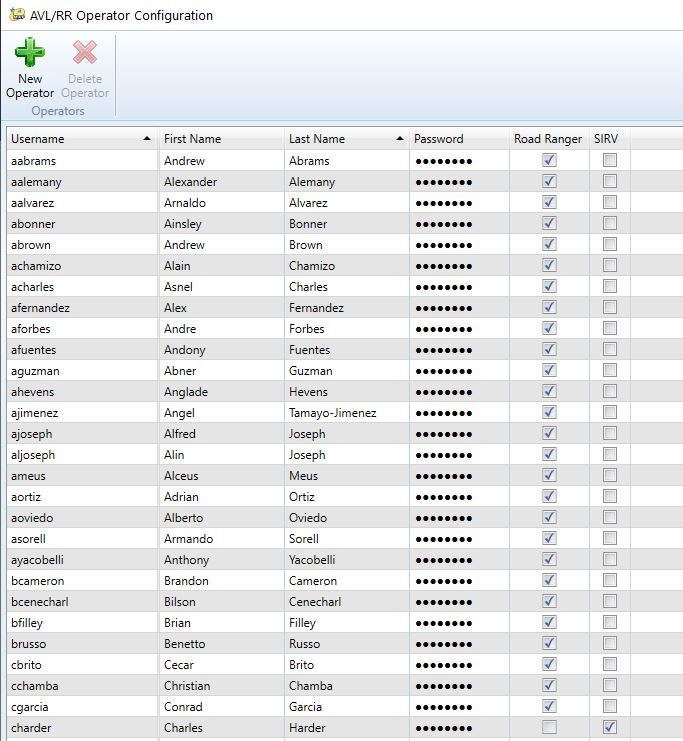 Should the software limit logging in as vehicles that are not the same agency as the driver?
2/23/2023
11
SunGuide Software Users Group
QUESTIONS?

COMMENTS?

SUPPORT?
SunGuide Software Users Group
2/23/2023
12
SG-5510 - Velocity 3.0 devices are not matching tags in SunGuide.
Tucker Brown
SunGuide Software Users Group
13
2/23/2023
Enhancement
There was an update to the Velocity protocol which now has updated fields that are not parsed correctly by the current code.
Request is to add the newer version of the protocol.
D5 has these. Does anyone else use these?
2/23/2023
14
SunGuide Software Users Group
QUESTIONS?

COMMENTS?

SUPPORT?
SunGuide Software Users Group
2/23/2023
15
CCTV Wipers
Tucker Brown
SunGuide Software Users Group
16
2/23/2023
Enhancement
Wiper functionality was removed from the Map in 8.2 due to changes in the NTCIP driver.
D2 requested this be fixed.
Any other districts using wiper functionality in SG?
2/23/2023
17
SunGuide Software Users Group
QUESTIONS?

COMMENTS?

SUPPORT?
SunGuide Software Users Group
2/23/2023
18
REVISITING:SG-5984 - Beacon activation history and Allow beacon activation based on traffic conditions
Tucker Brown
SunGuide Software Users Group
19
2/23/2023
Enhancement
Discussed at the last SSUG Meeting specifically related to beacon activations based on traffic conditions.
John Hope mentioned a Queue Warning System (QWS) that already exists and noted that this functionality may already be covered.
User Manual and Overview Presentation for QWS was sent to the districts for review.
2/23/2023
20
SunGuide Software Users Group
Software Data Flows
HERE
BlueTOAD
Center-2-Center Infrastructure
Queue Warning Software
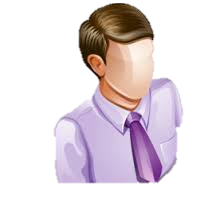 Other Districts
System Administrator
External Agencies
SunGuide Software
Existing
DMS
MVDS
Next Release
Beacons
Loops
Planned
Connected Vehicle
Probe Detection
2/23/2023
21
SunGuide Software Users Group
Sample Condition 1
DMS
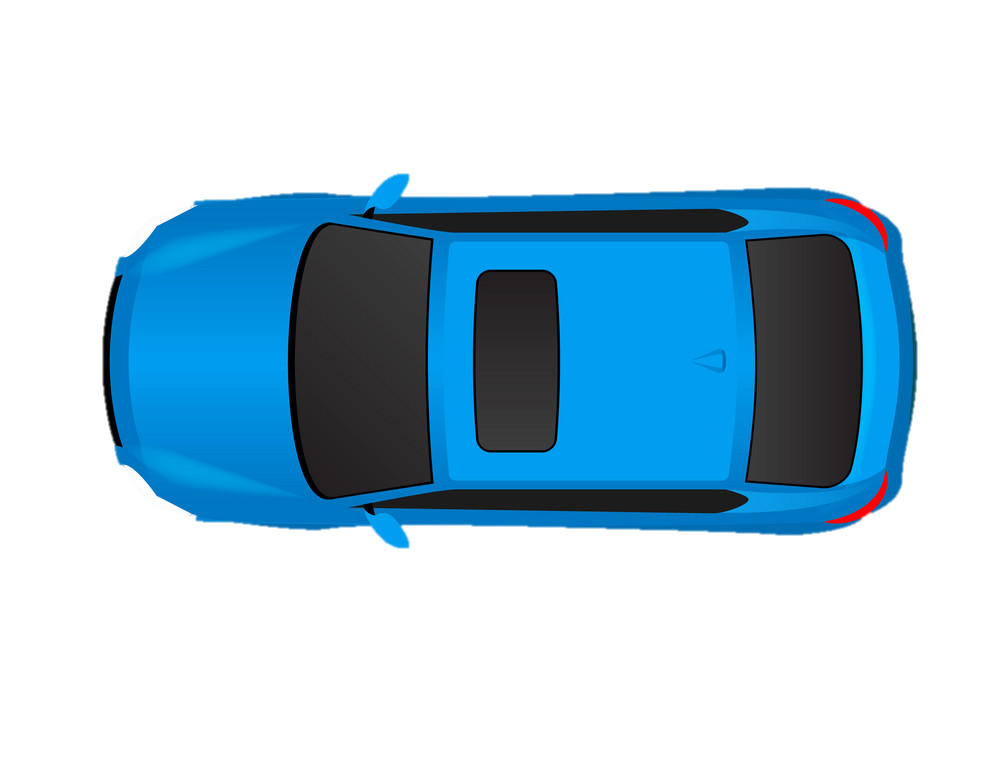 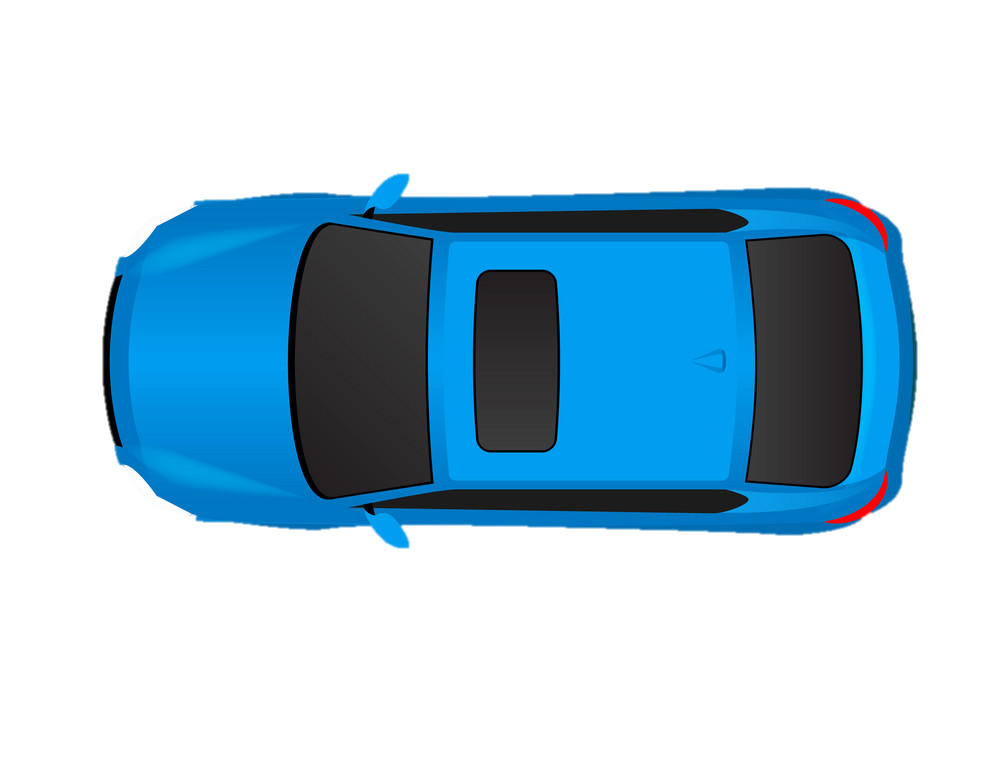 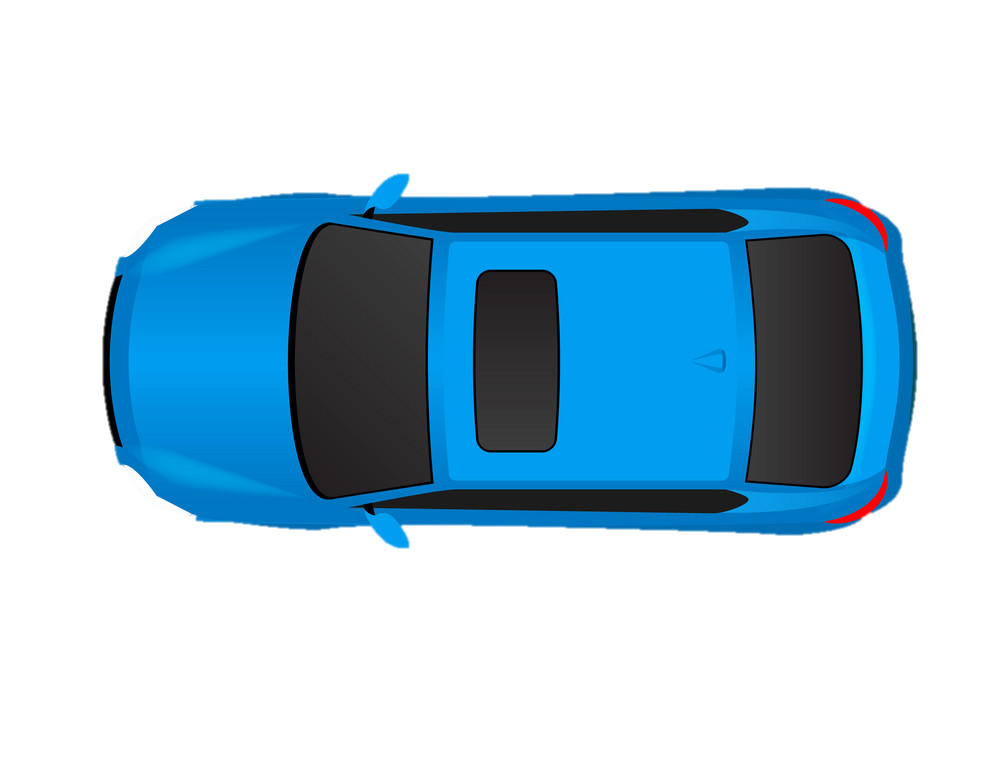 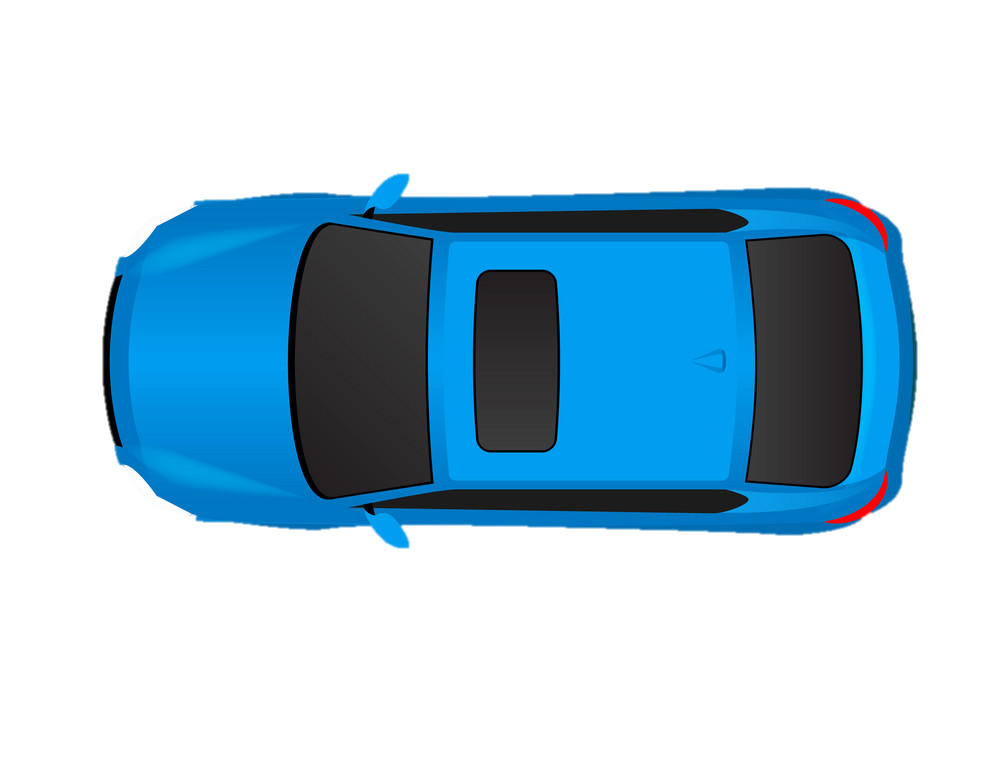 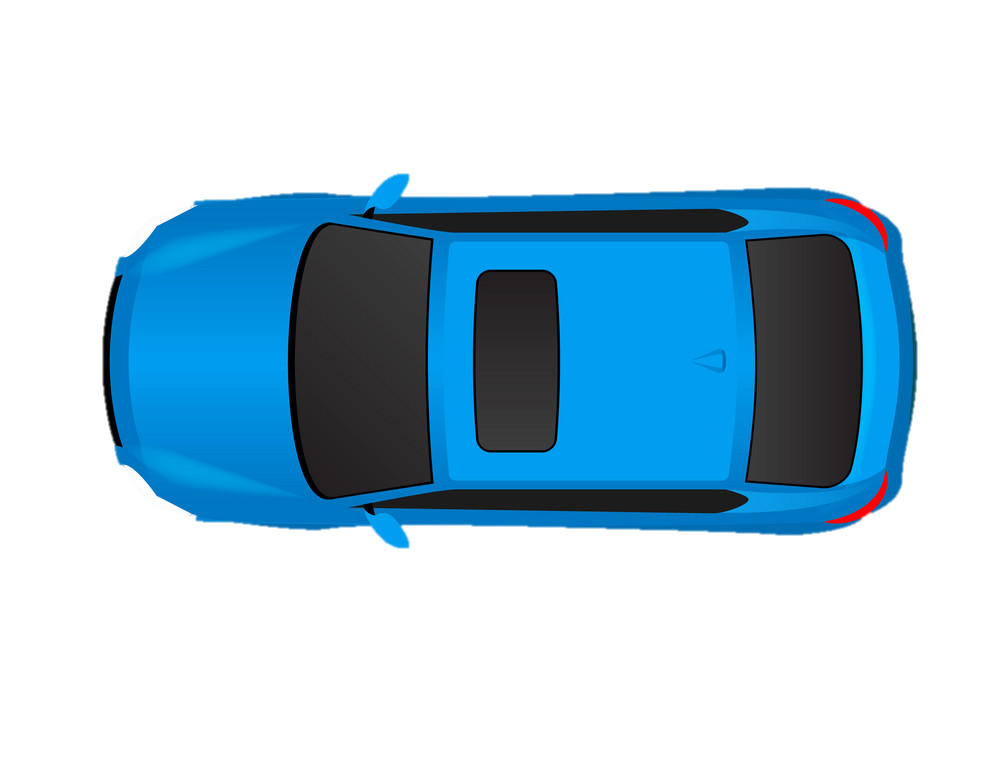 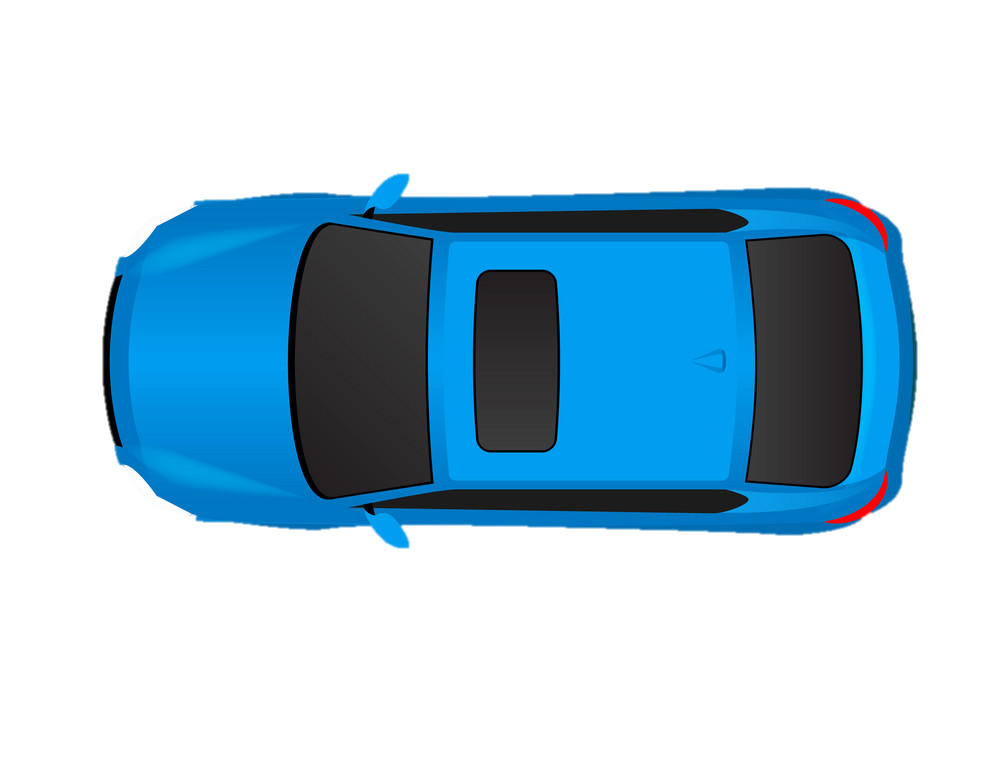 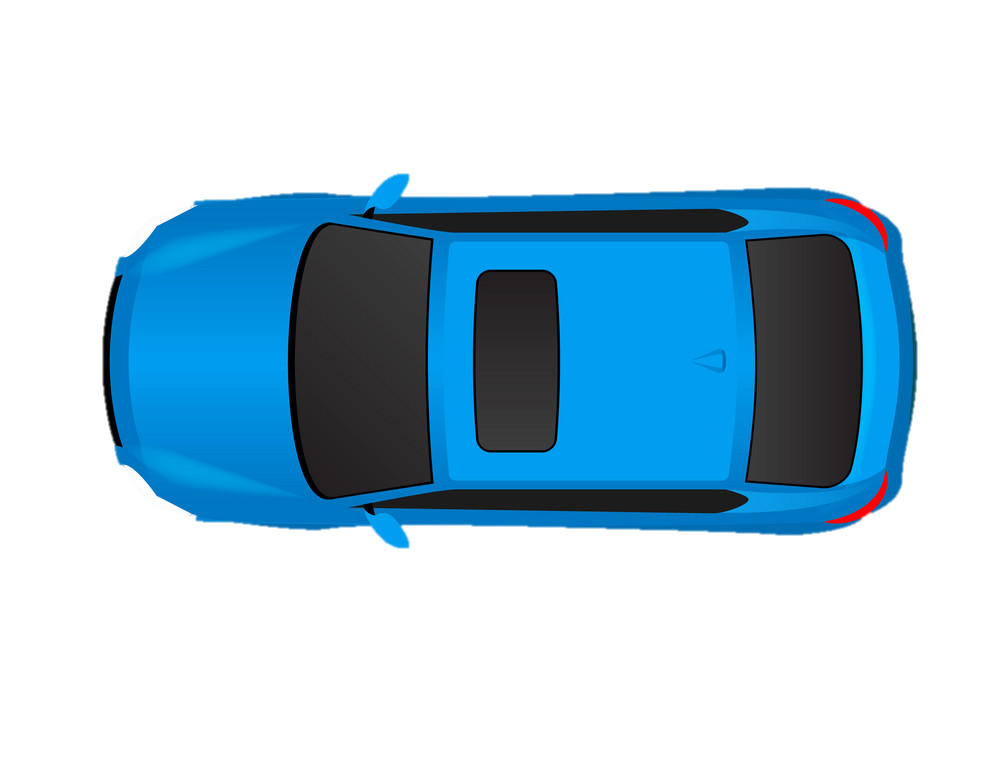 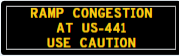 Ramp Queued
Freeflow Mainline
2/23/2023
22
SunGuide Software Users Group
Sample Condition 2
DMS
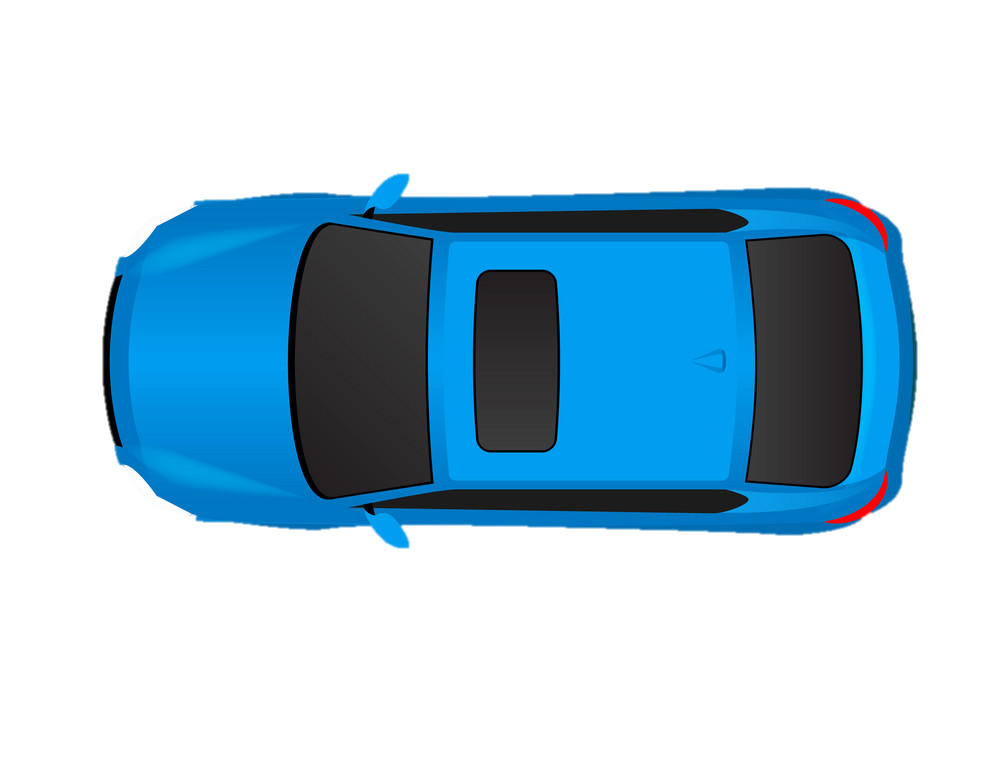 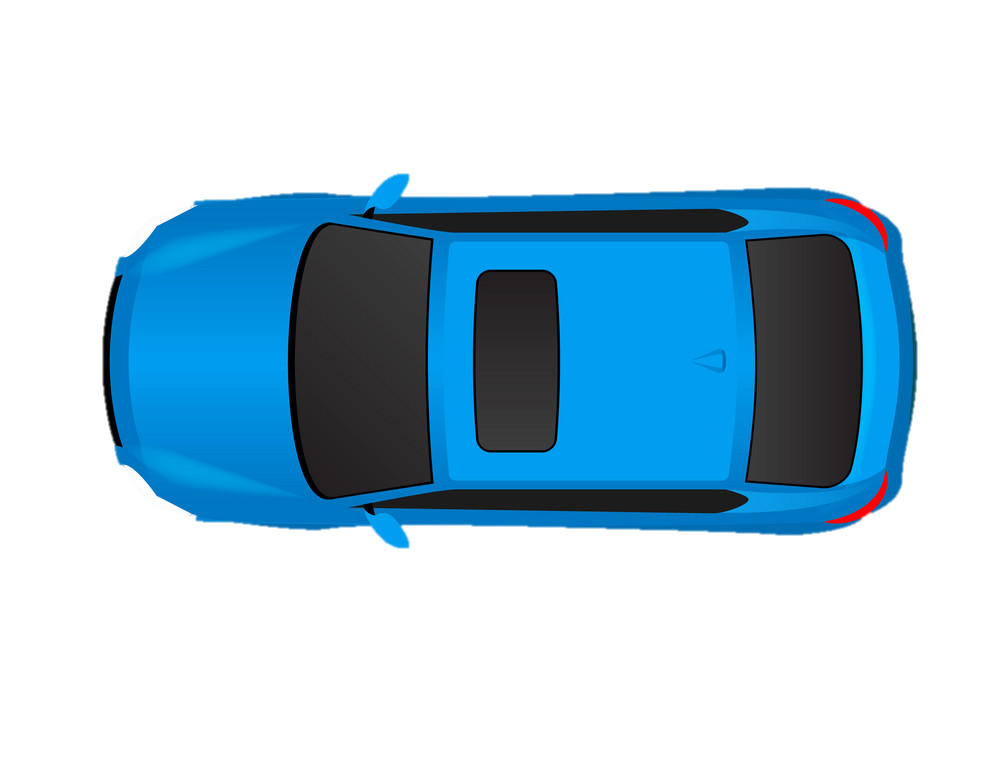 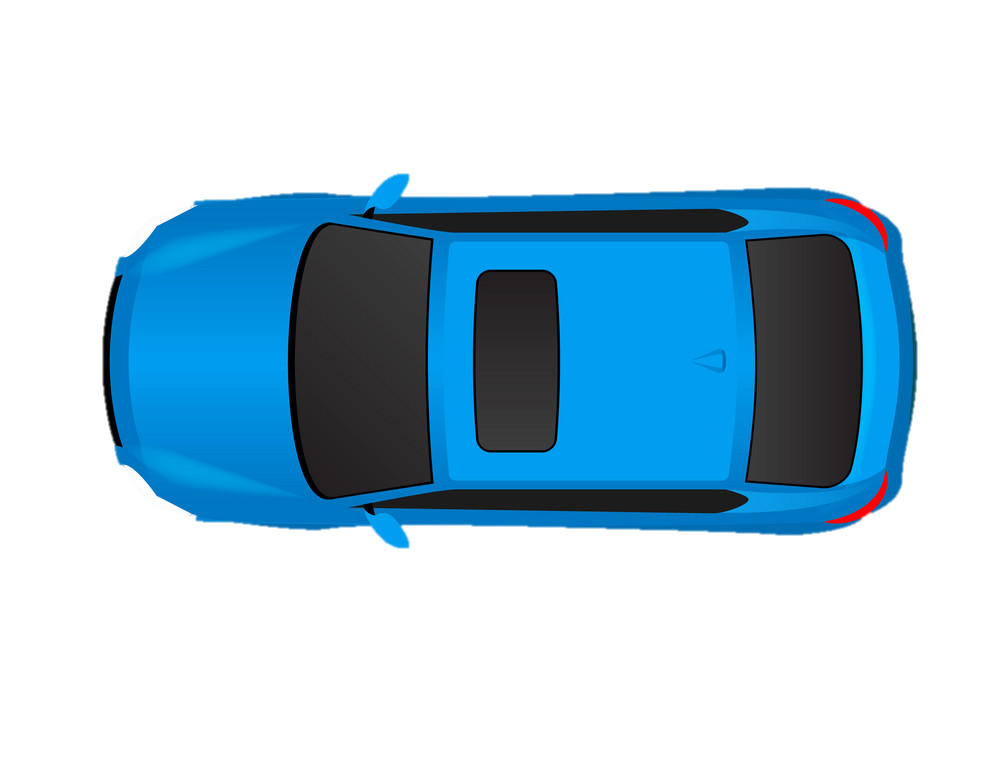 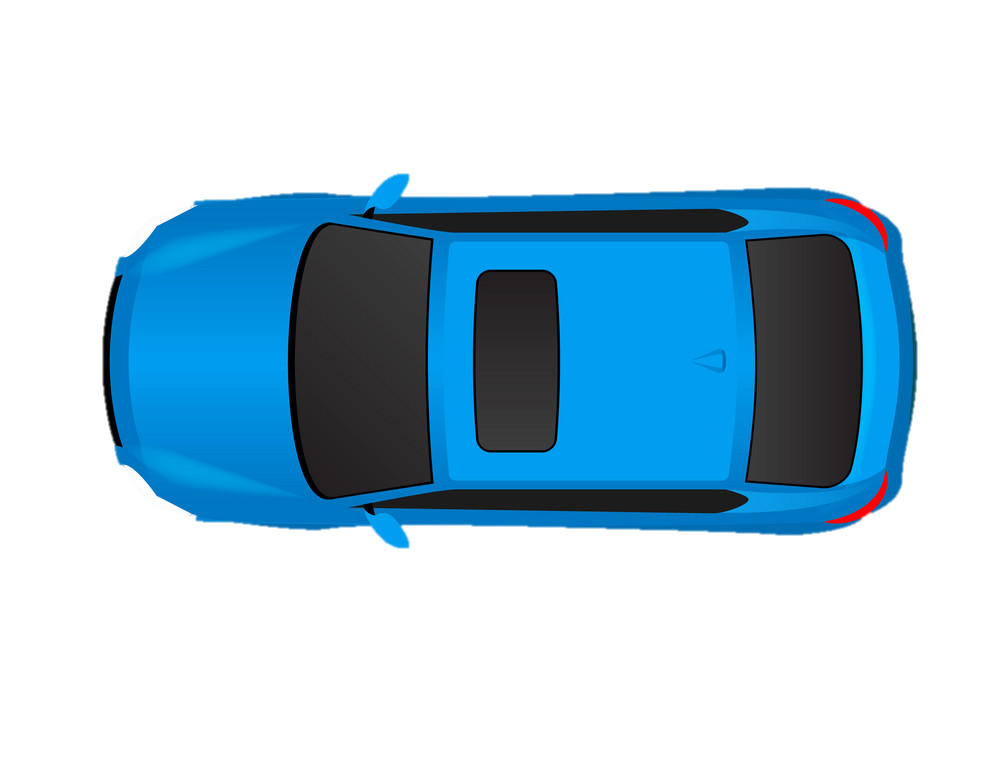 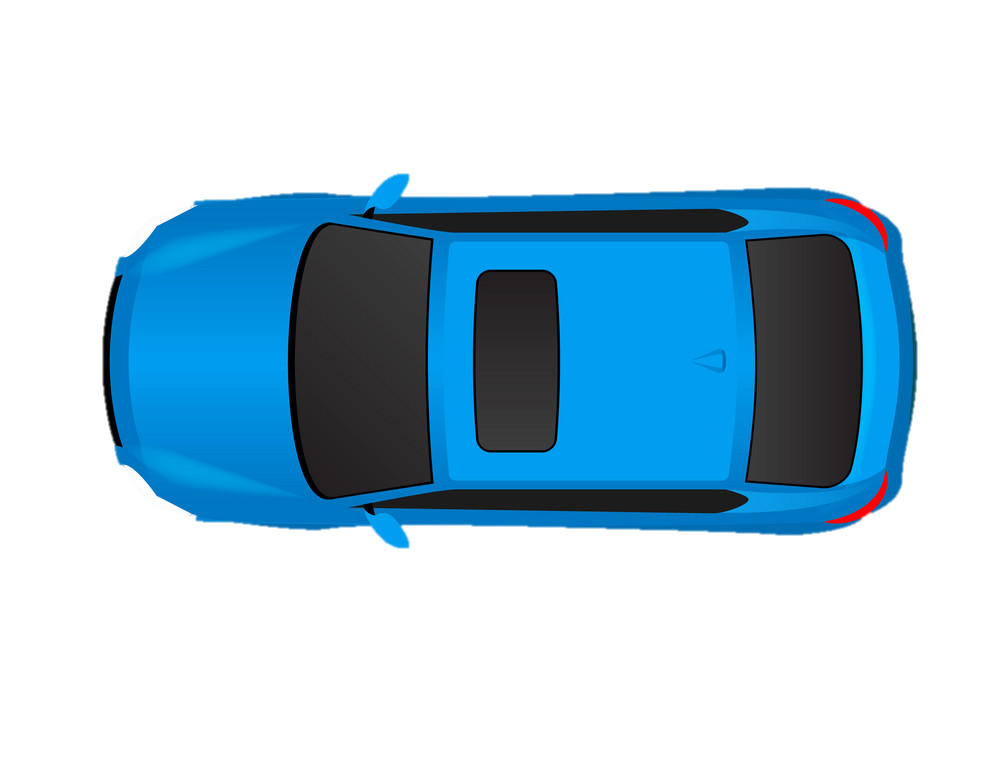 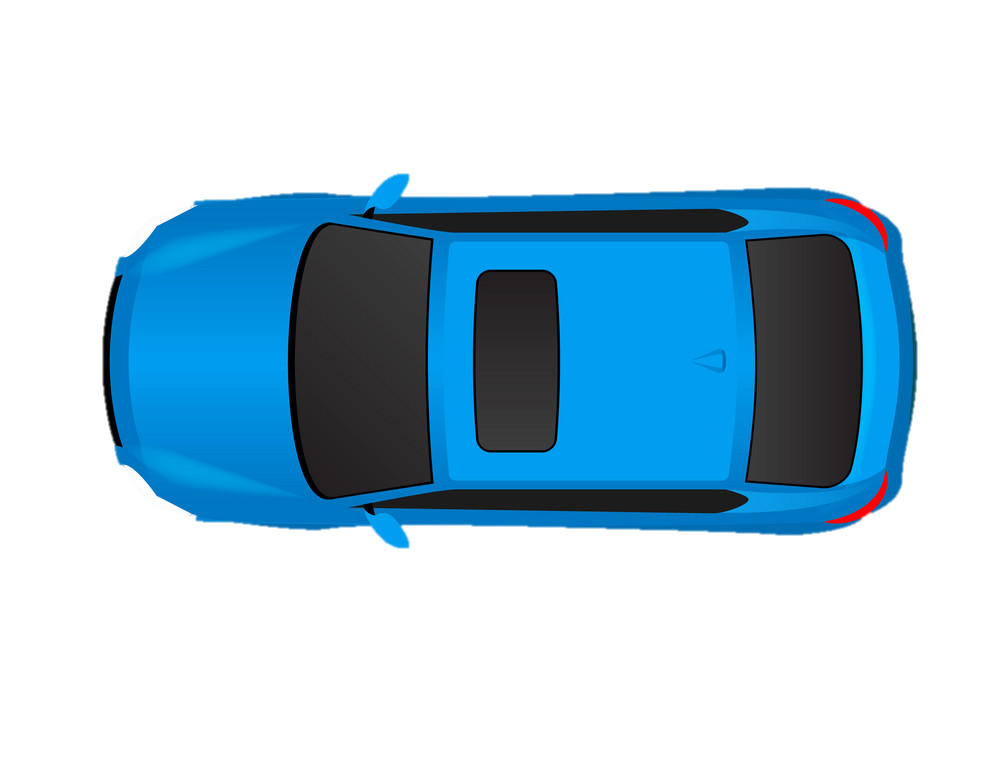 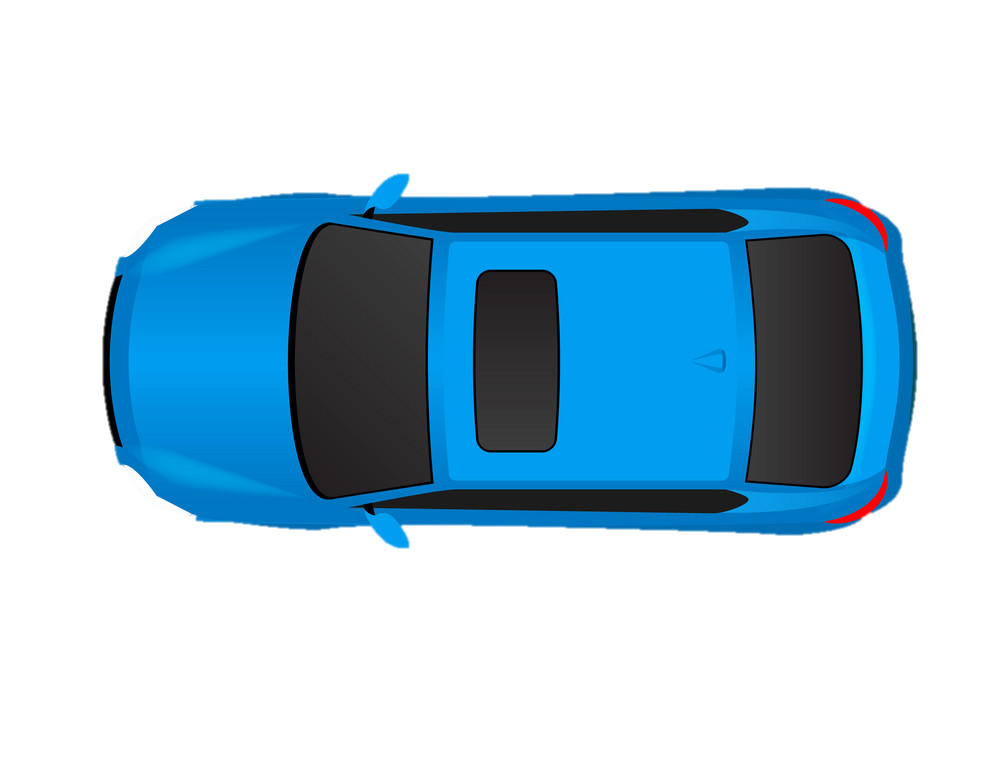 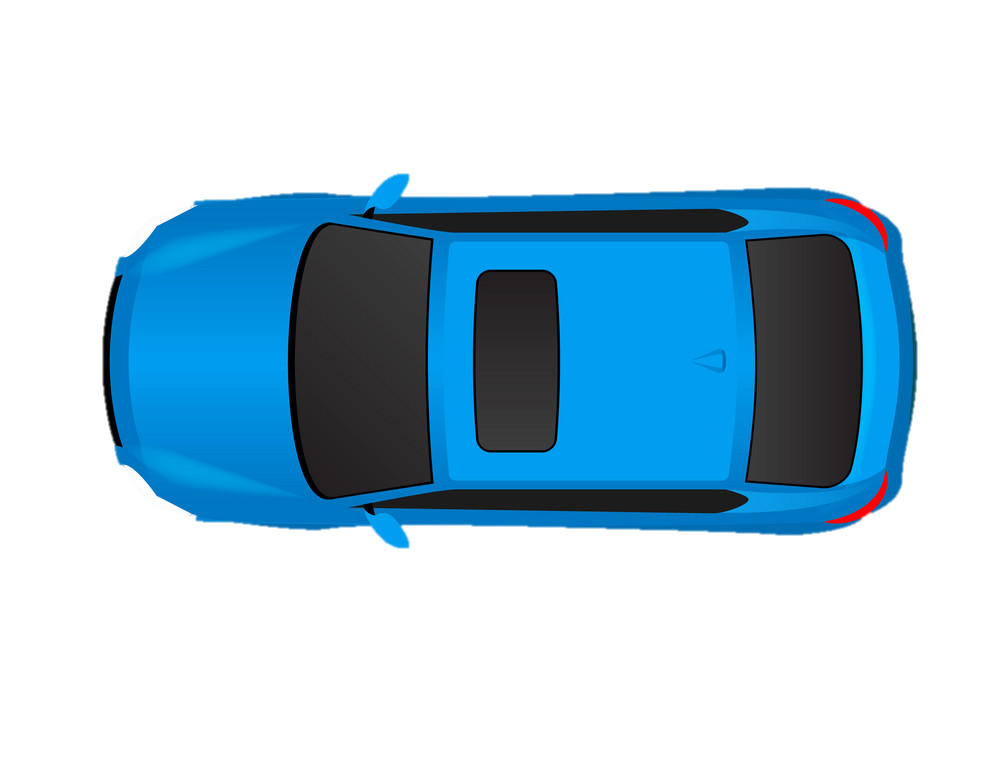 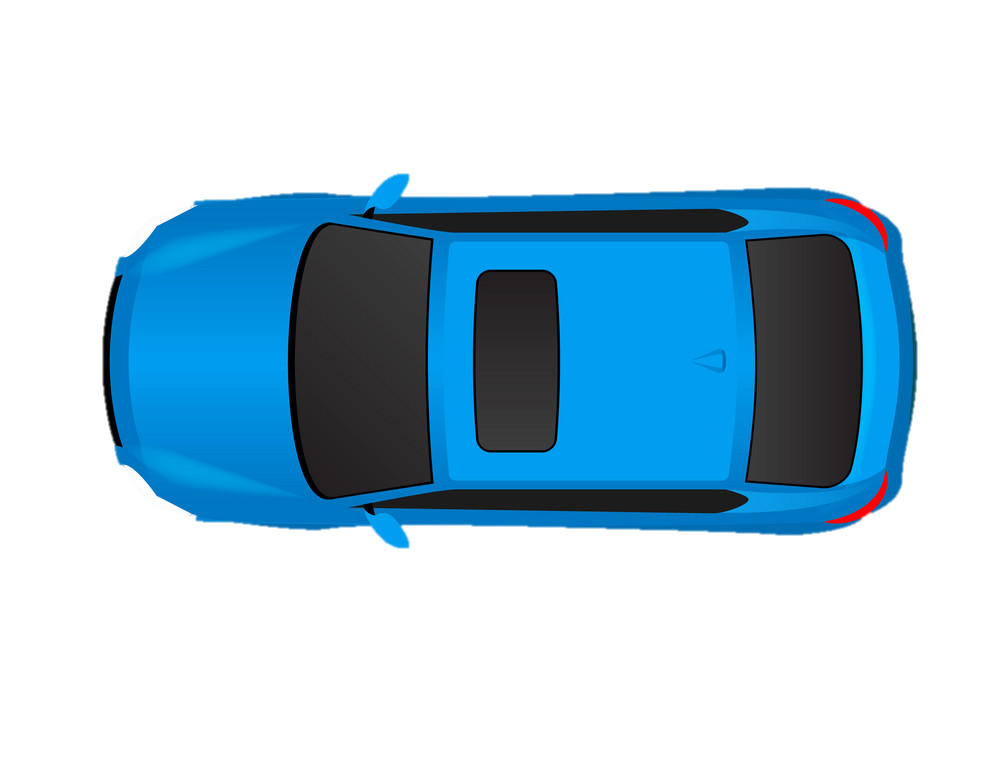 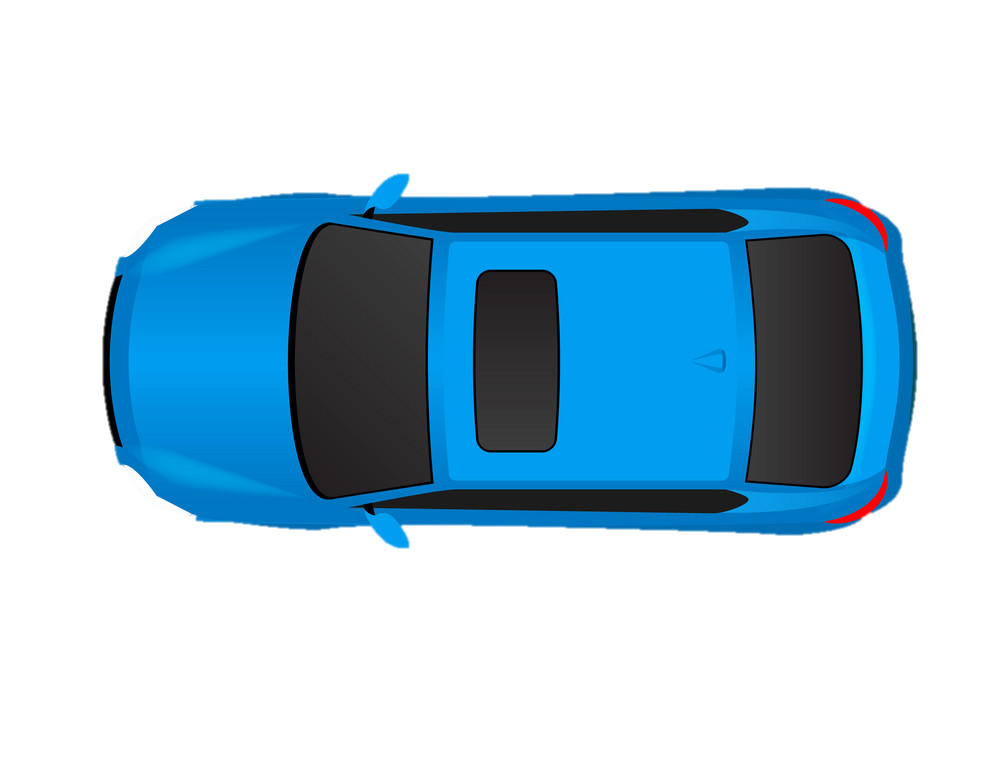 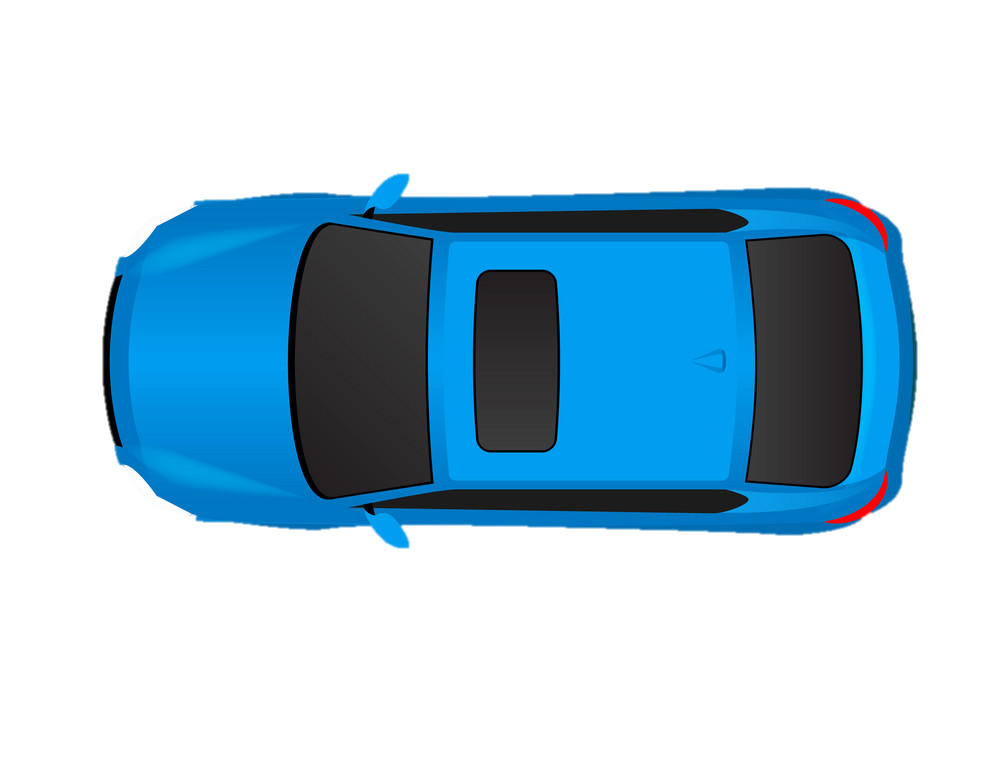 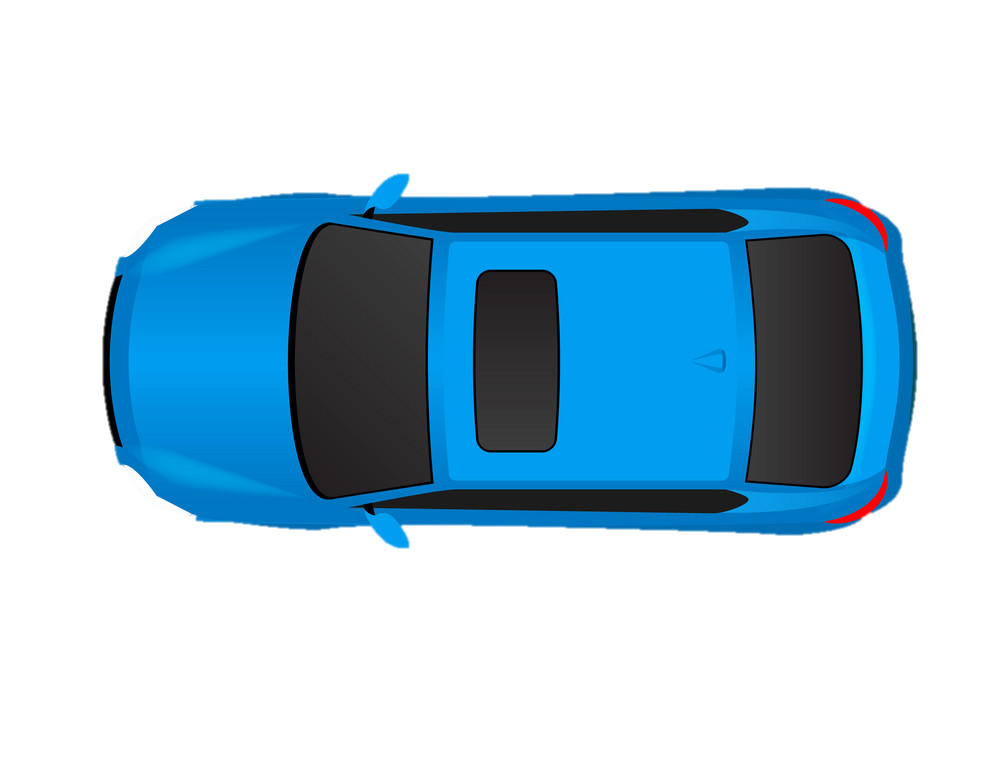 Ramp Queued
Right Lane Blocked
Freeflow Left Lane
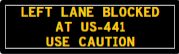 2/23/2023
23
SunGuide Software Users Group
Sample Condition 3
DMS
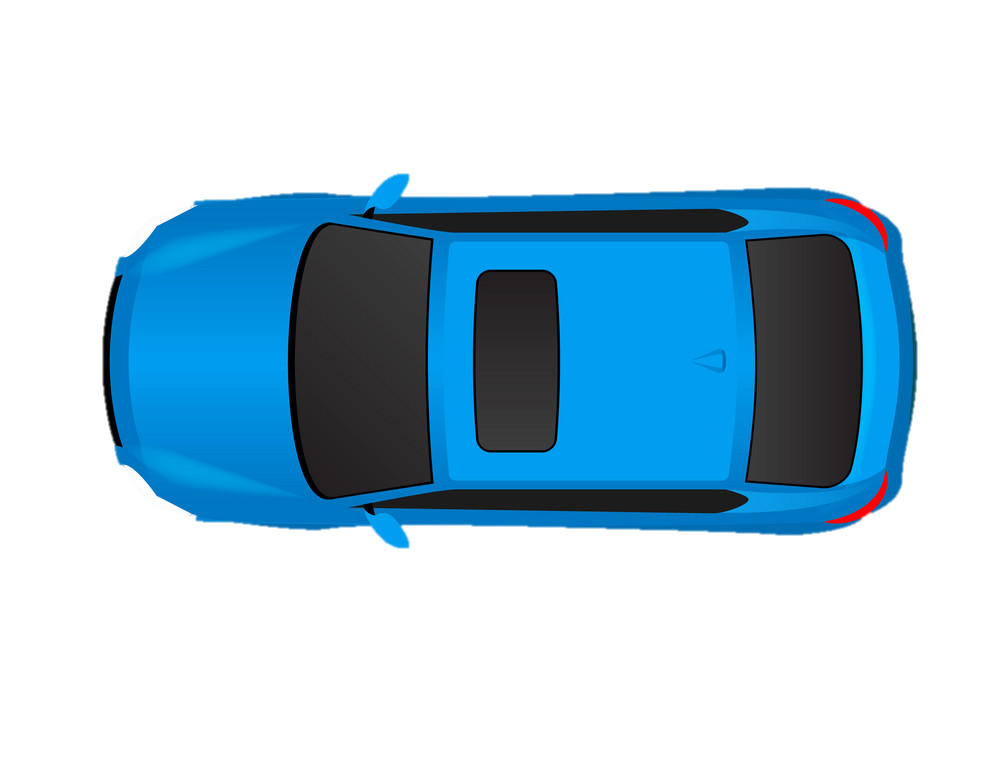 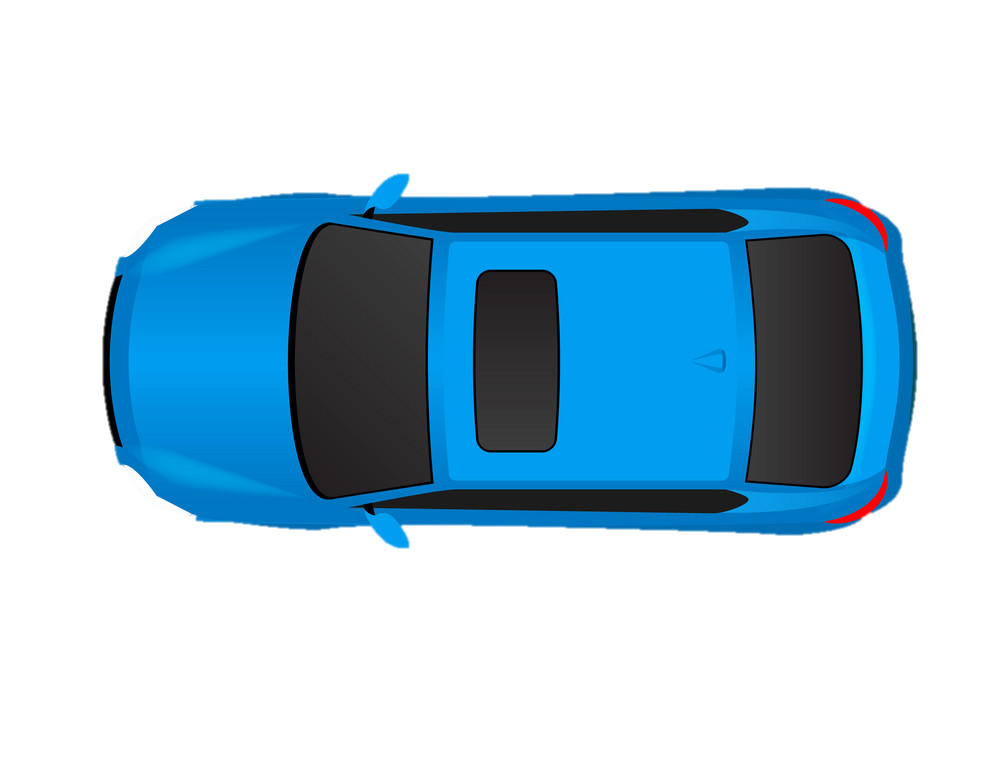 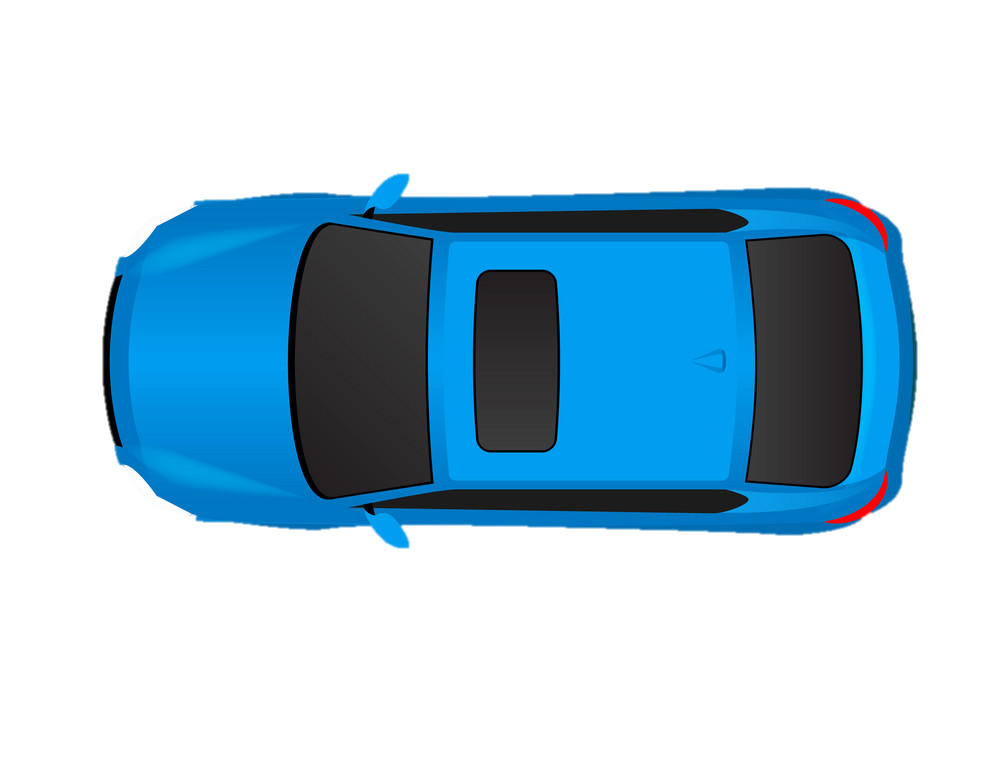 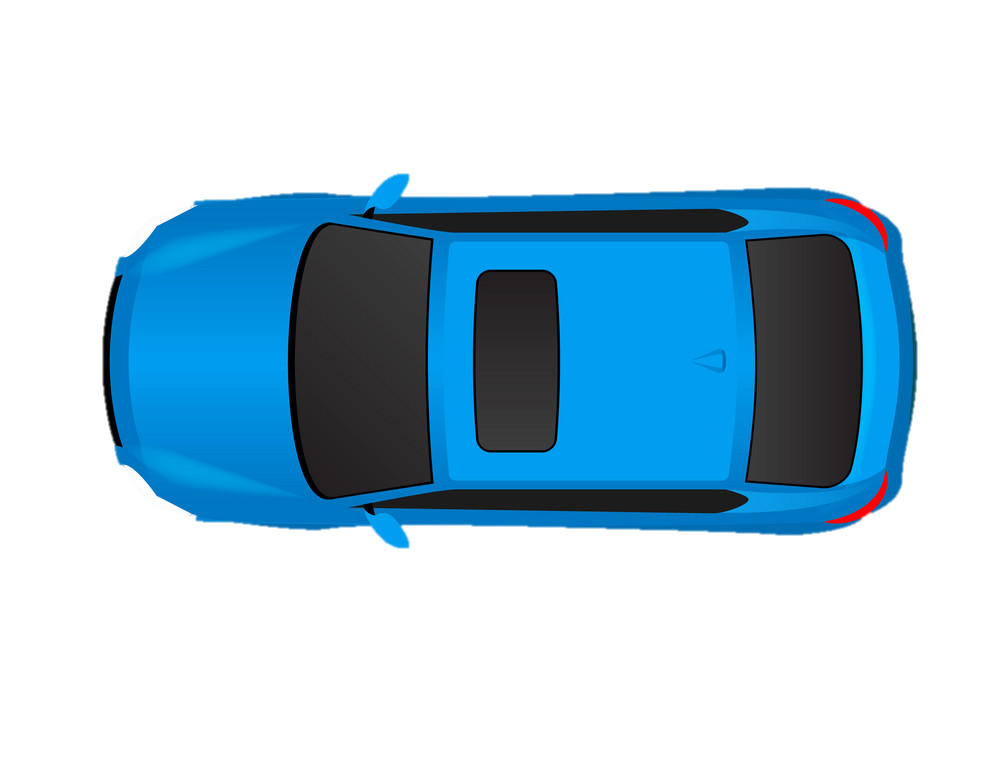 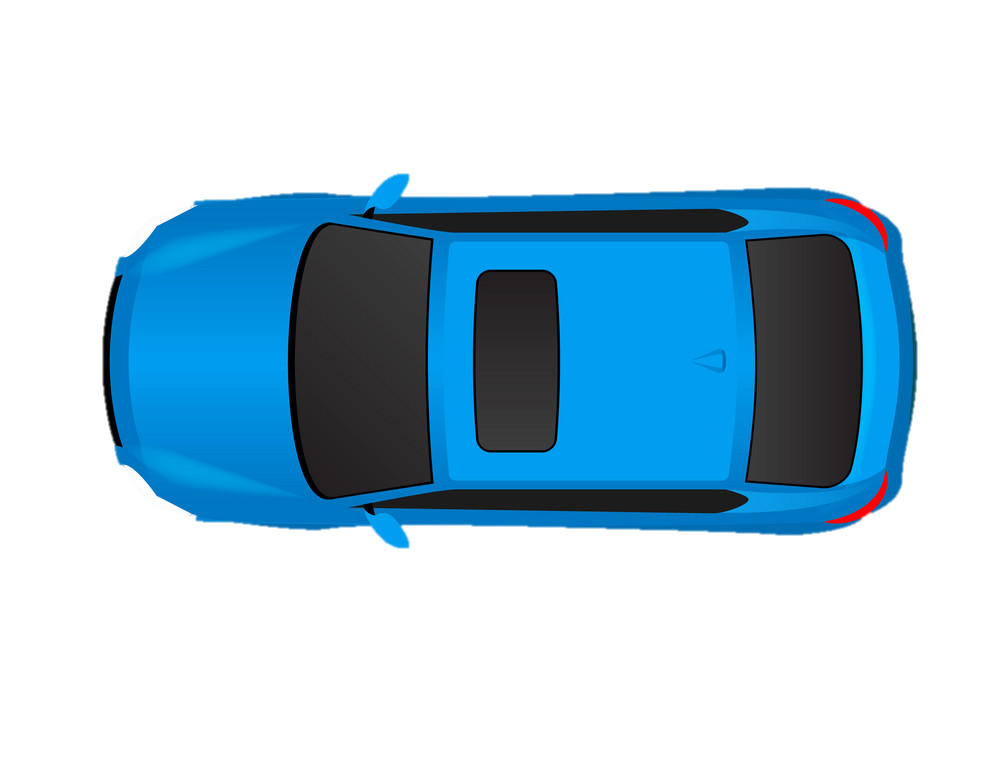 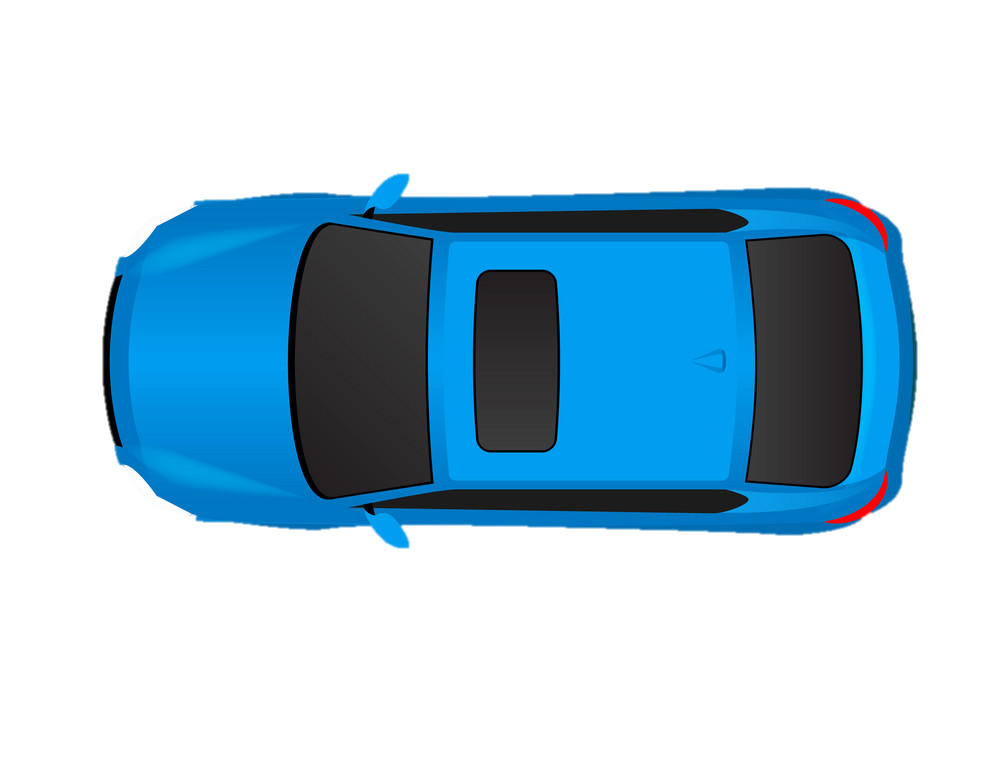 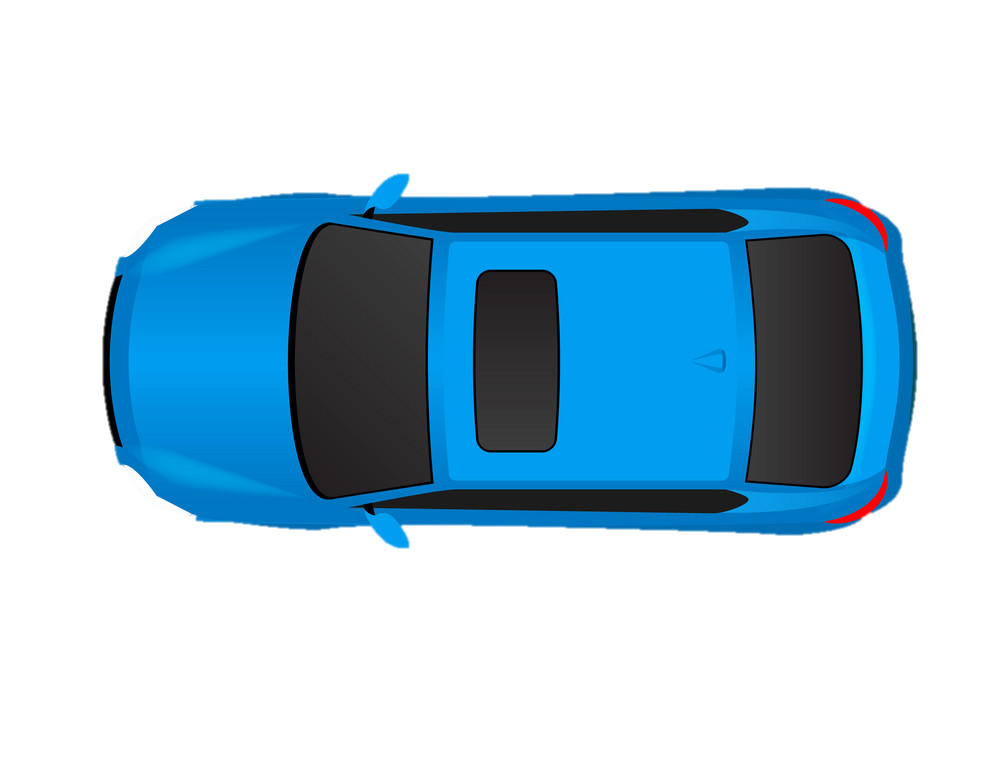 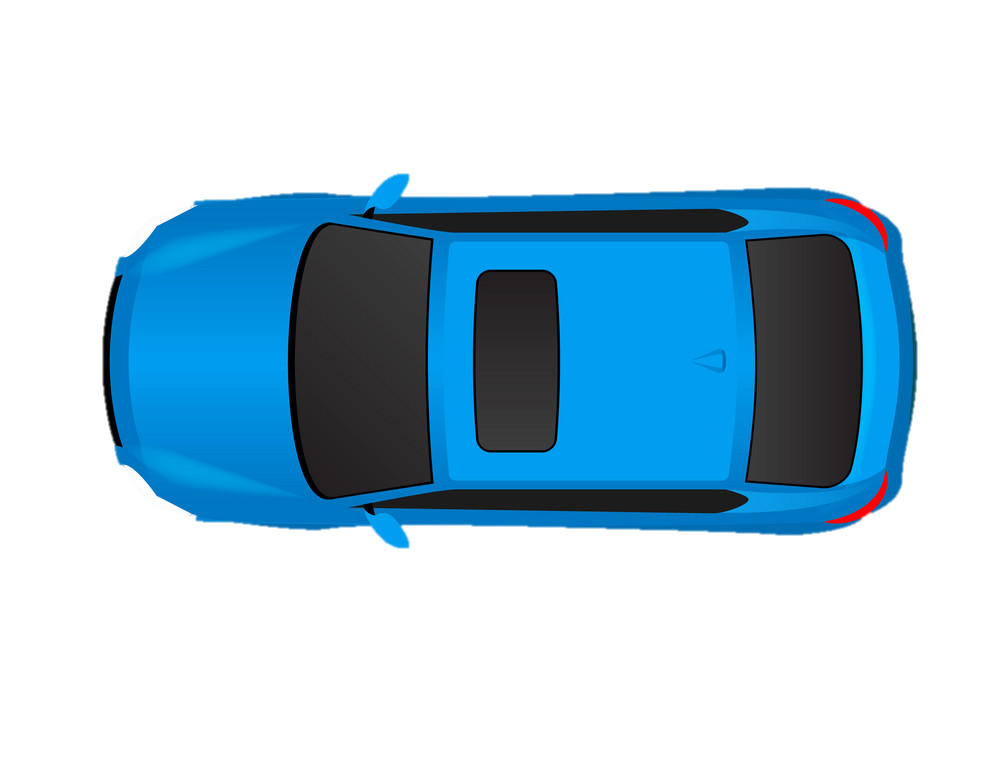 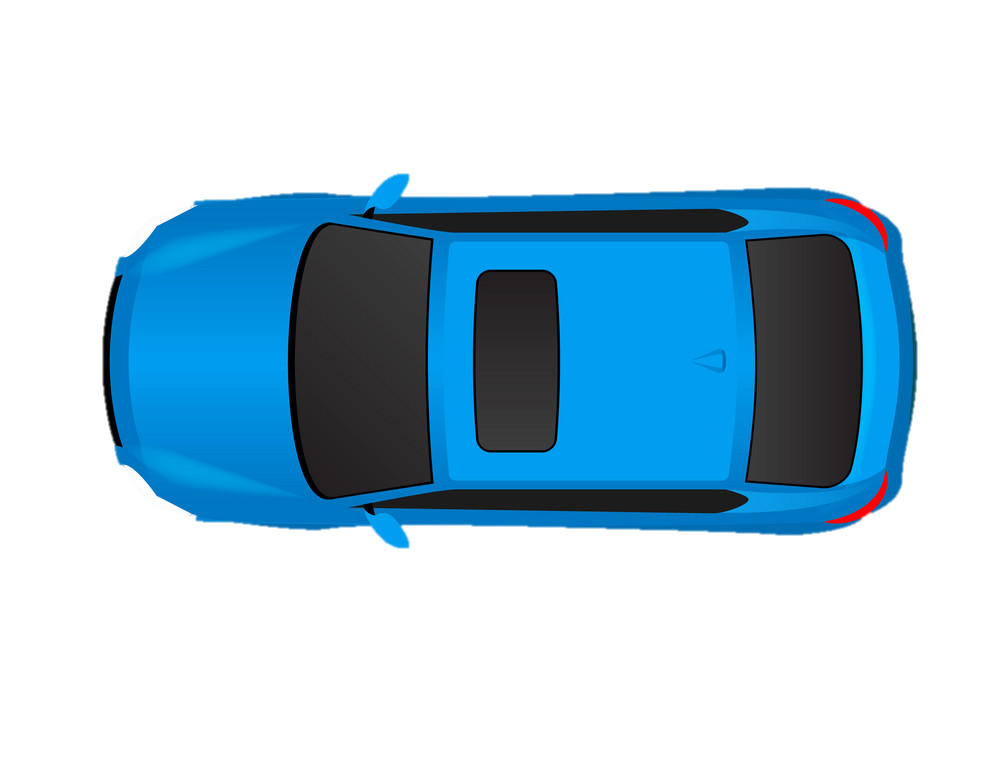 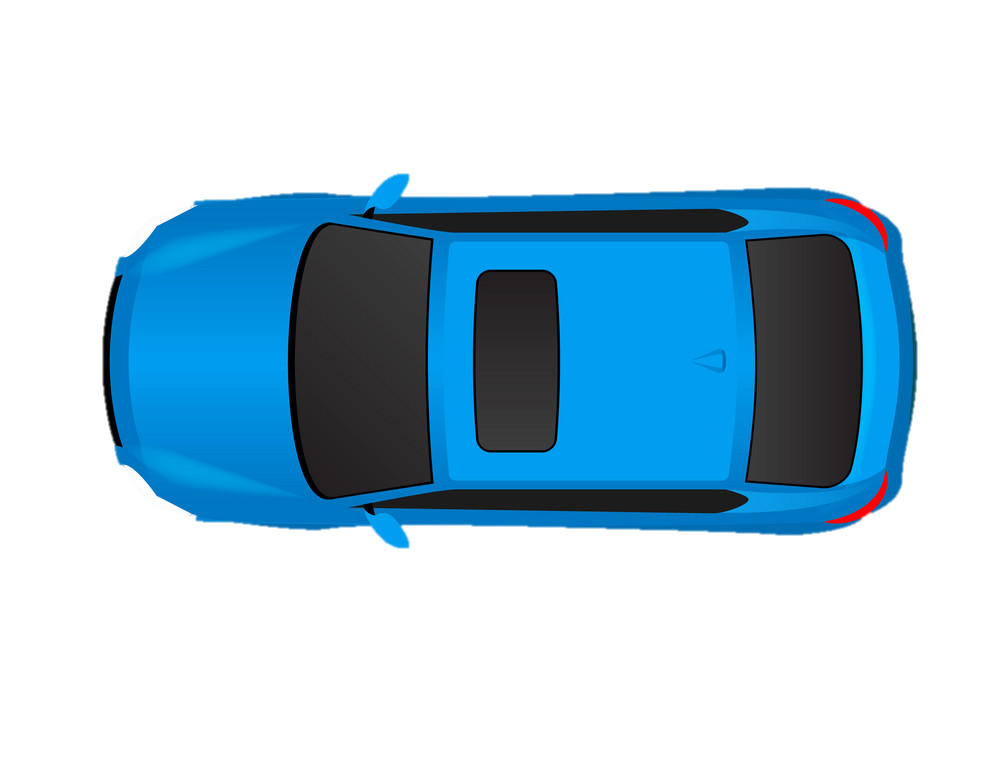 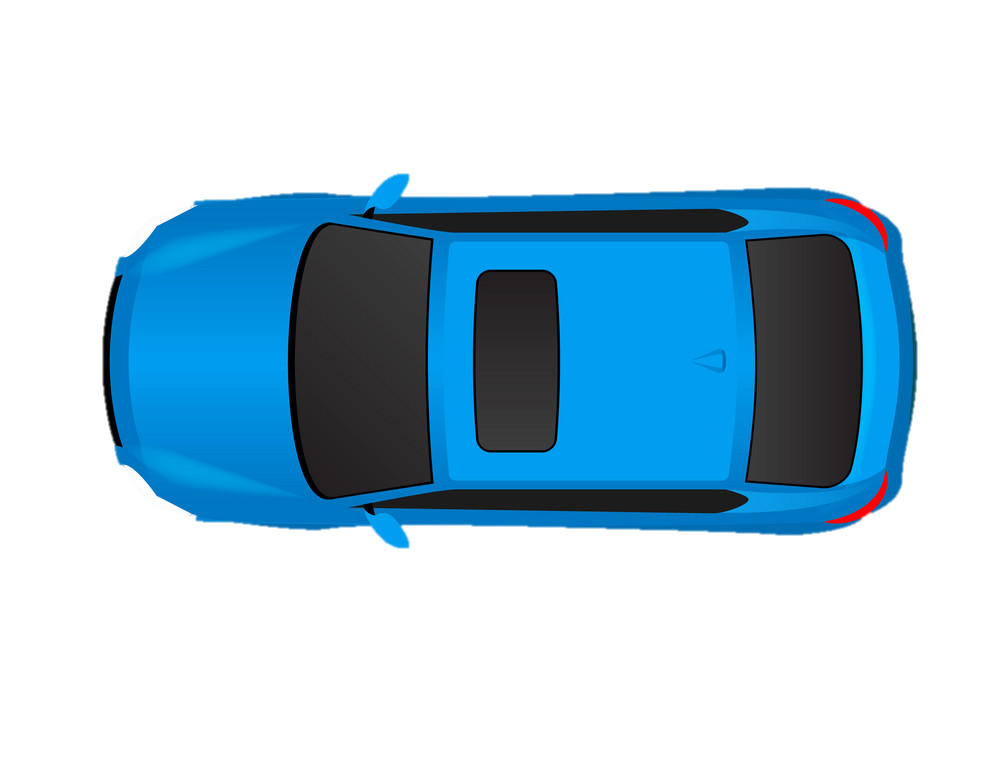 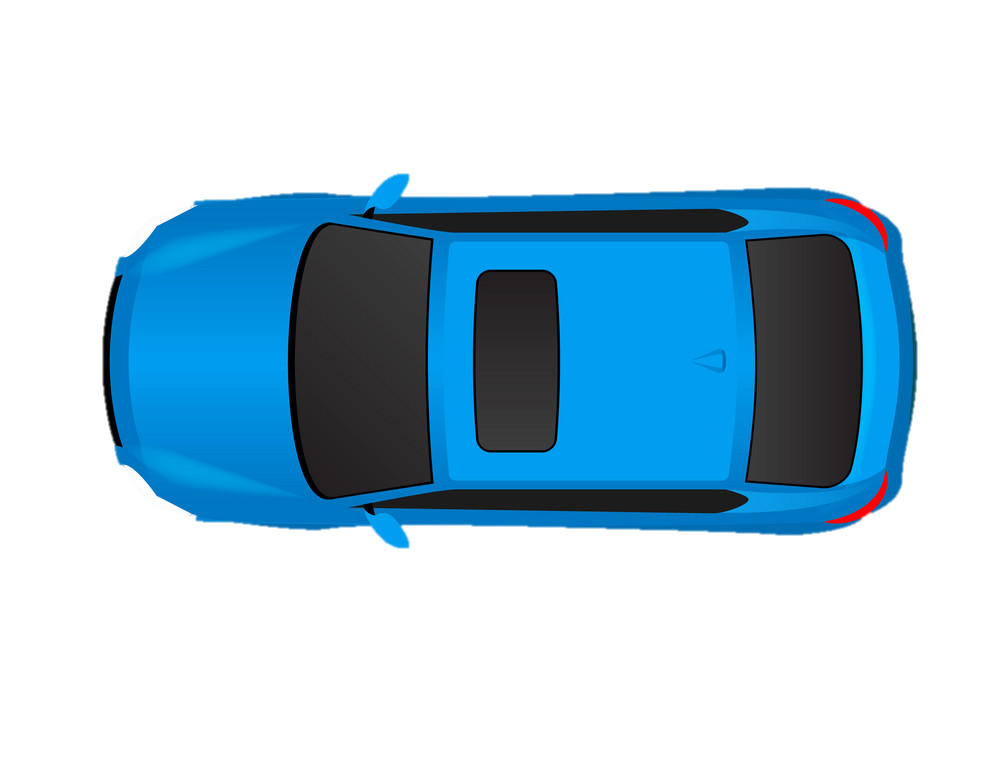 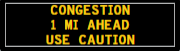 Freeflow at DMS 
Congestion X Miles Ahead
Mileage will update automatically every minute
2/23/2023
24
SunGuide Software Users Group
Sample Condition 4
DMS
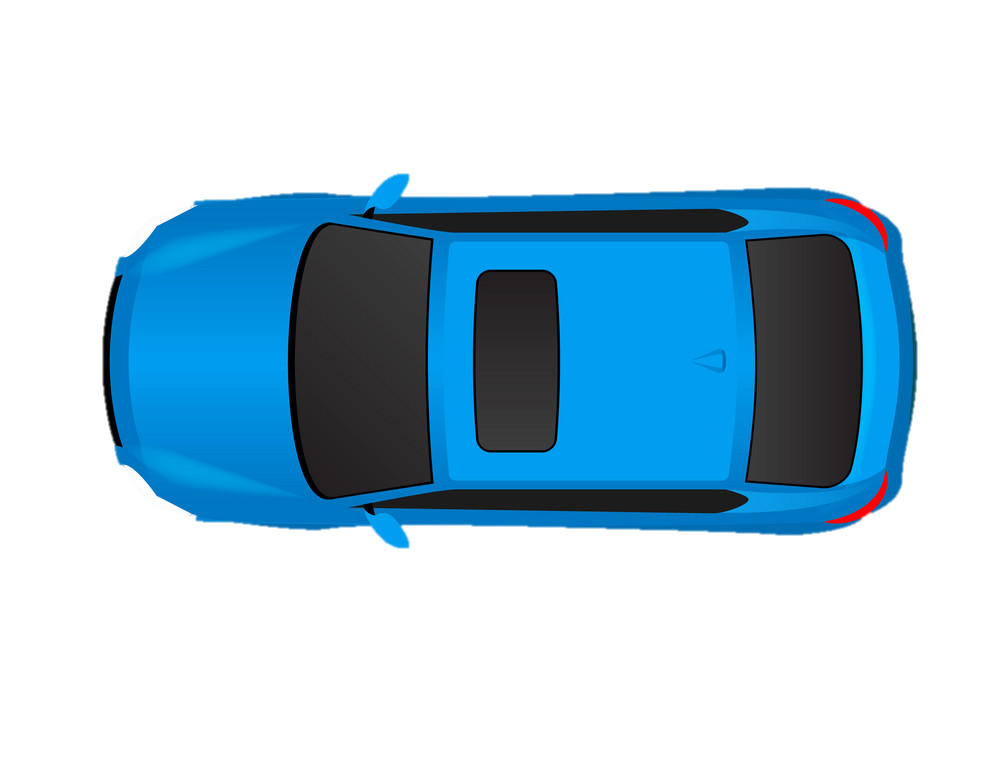 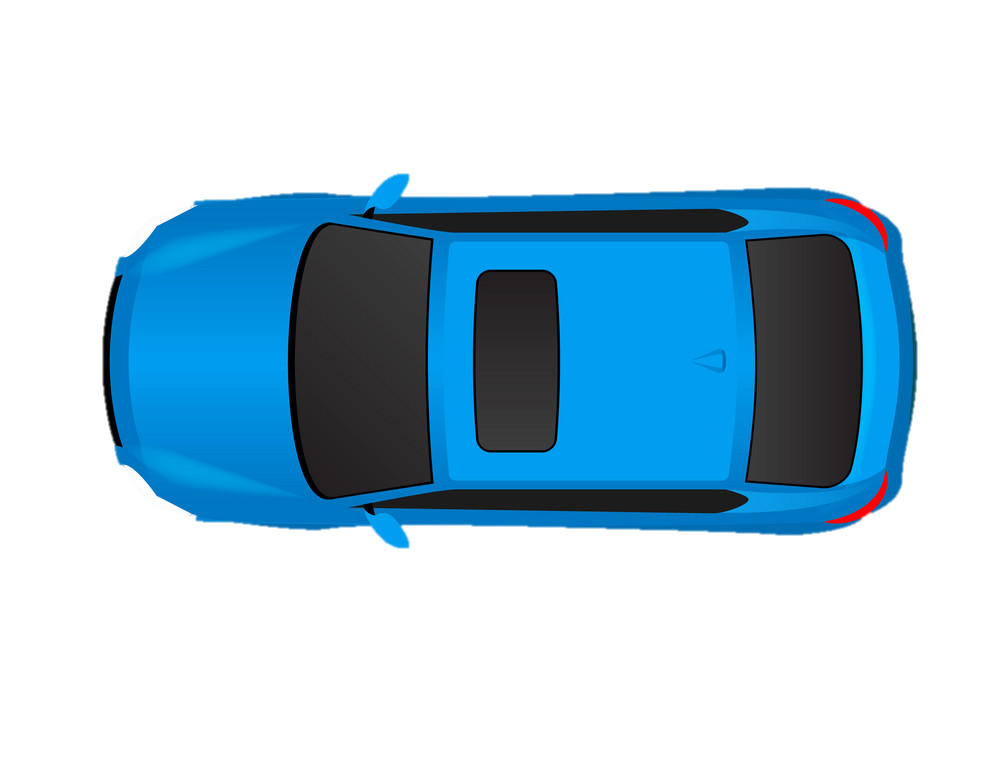 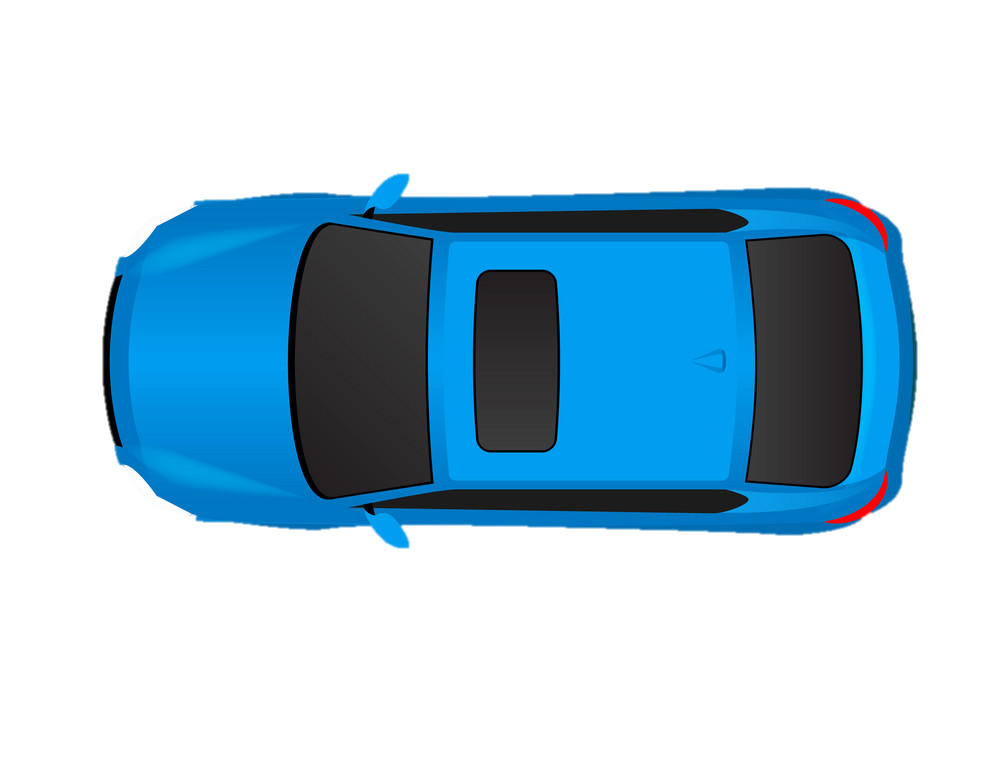 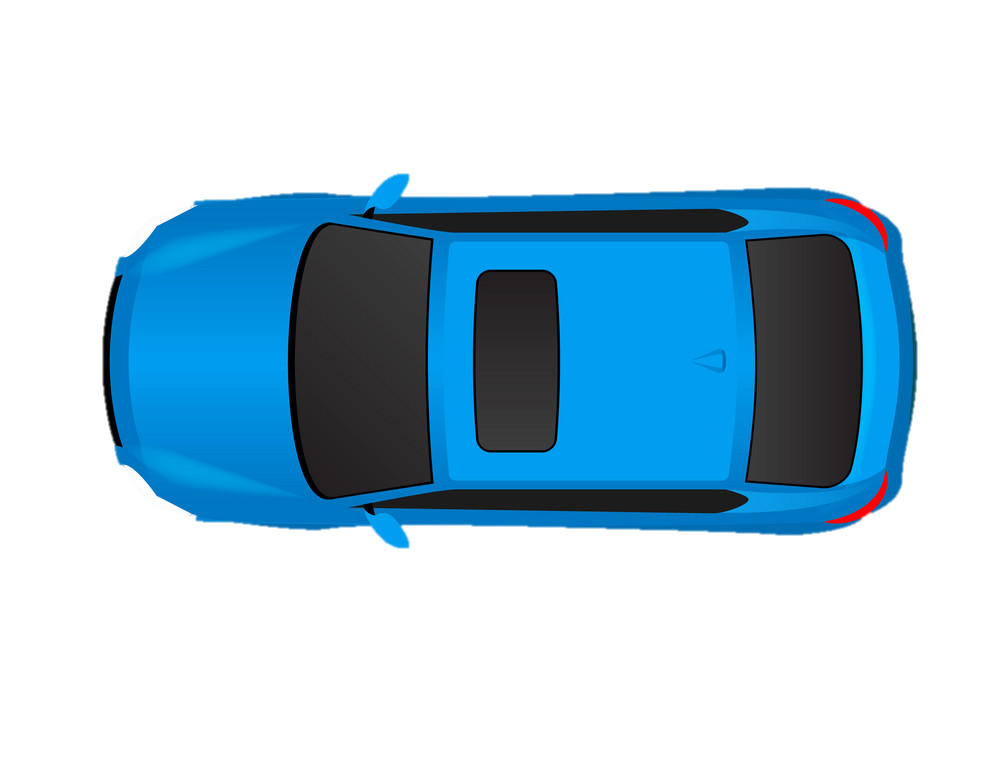 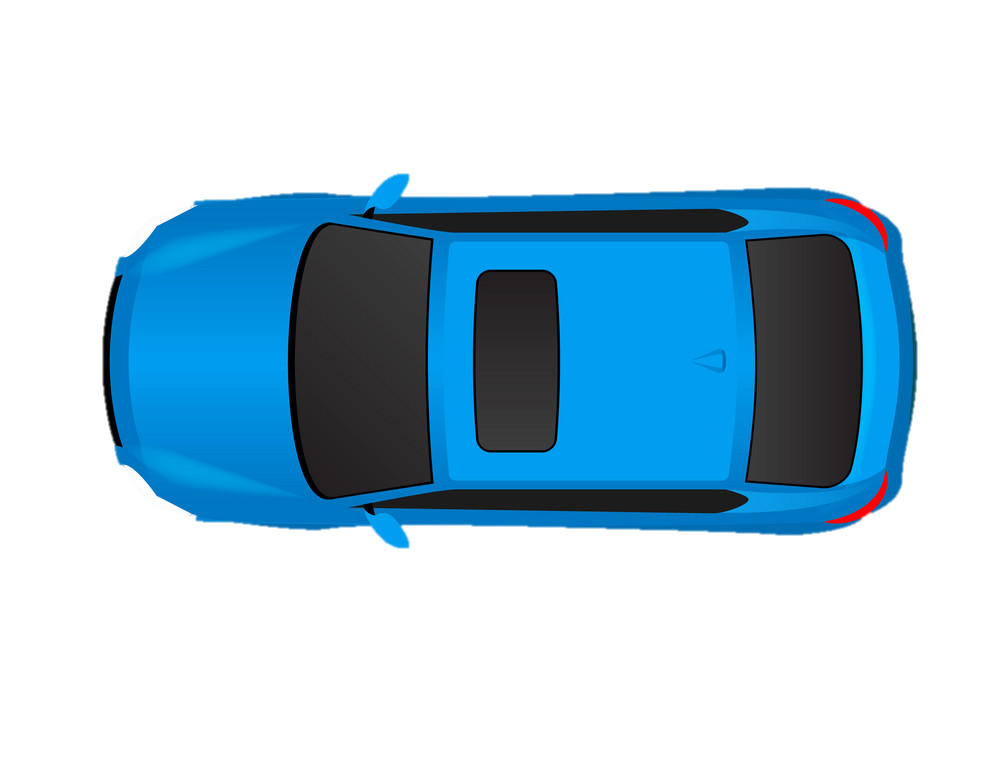 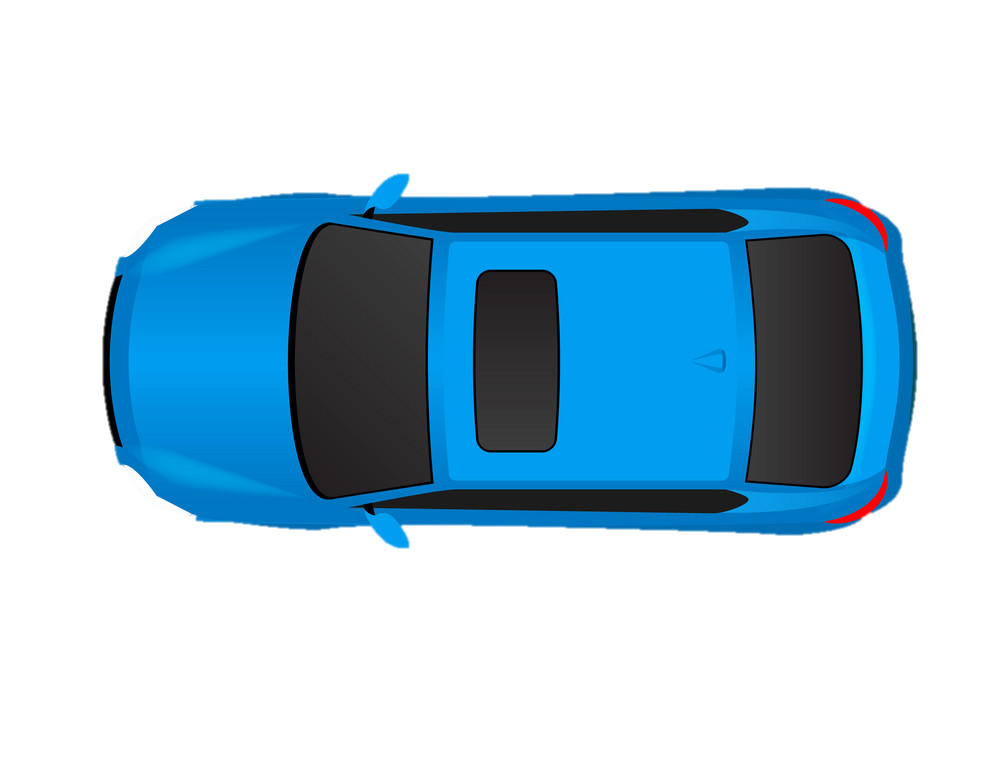 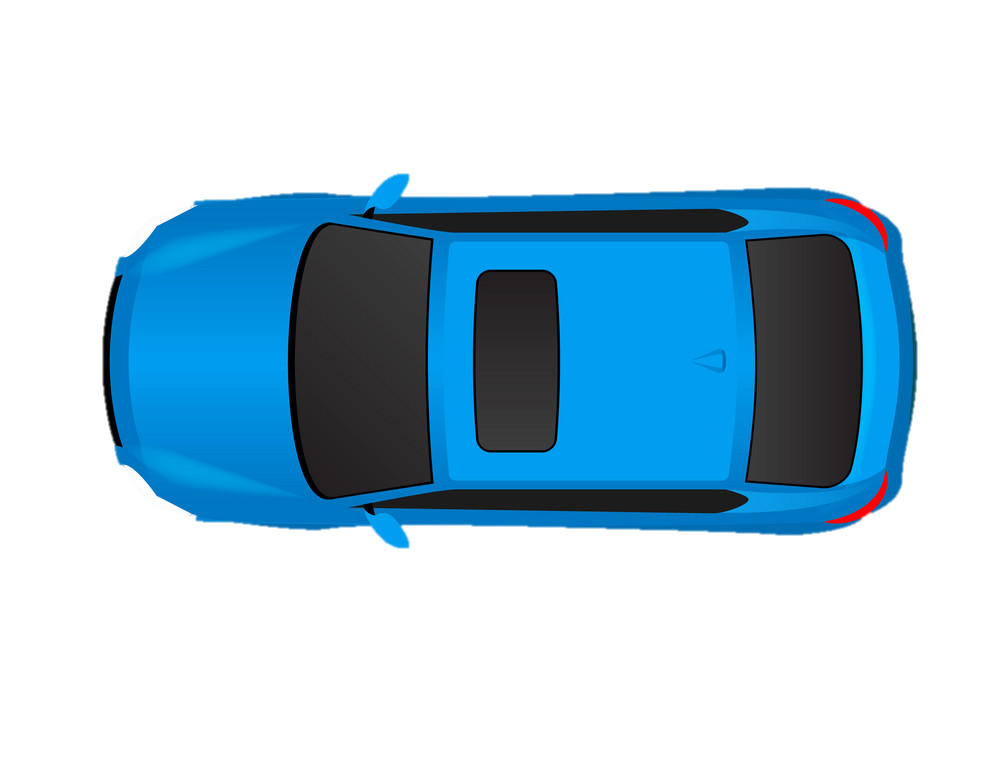 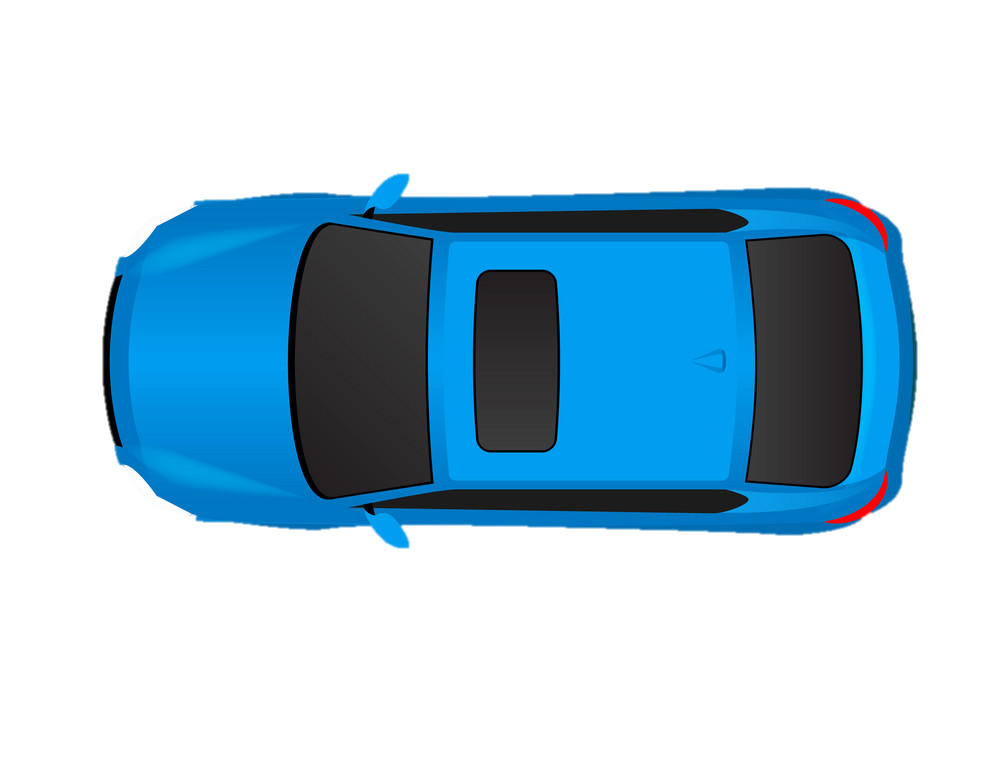 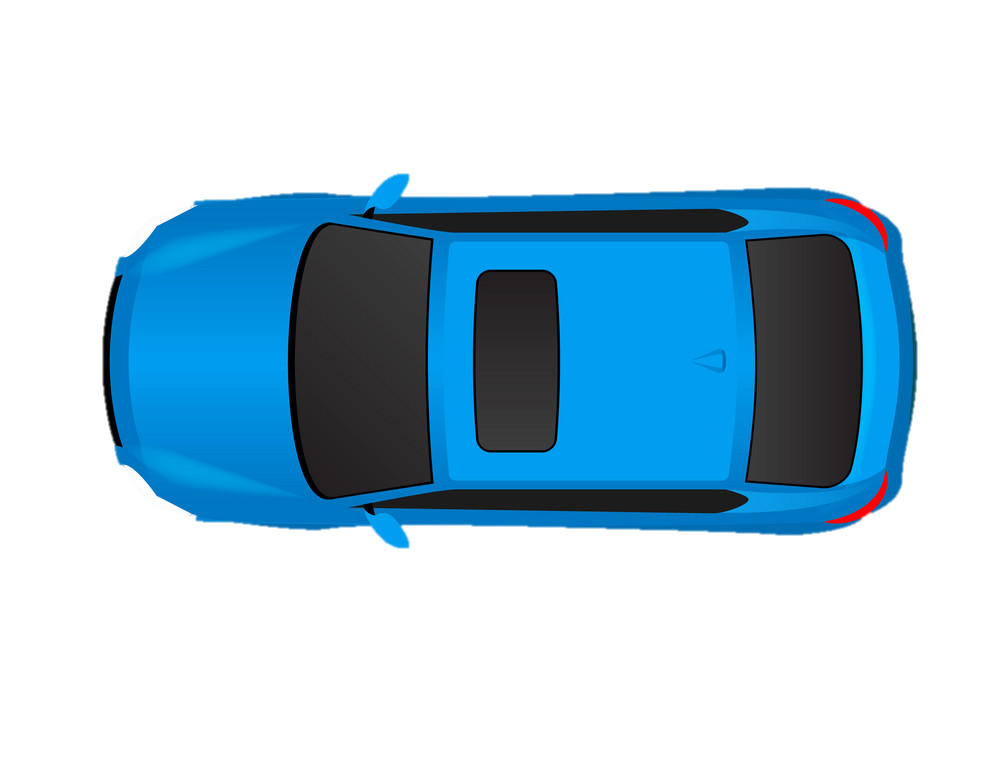 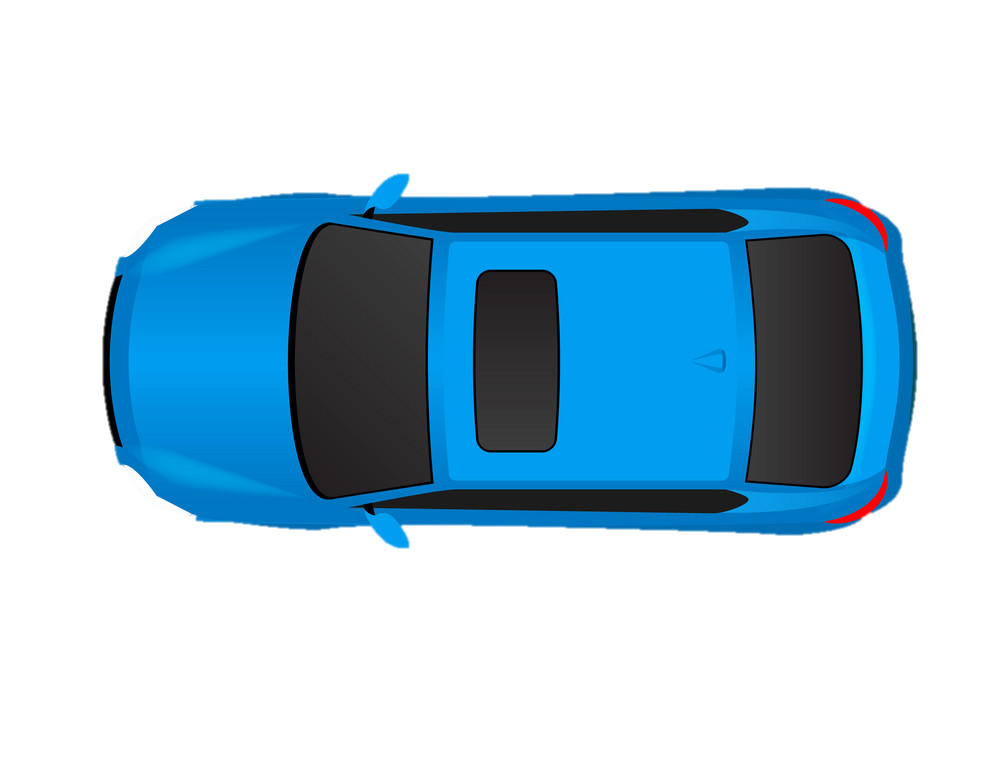 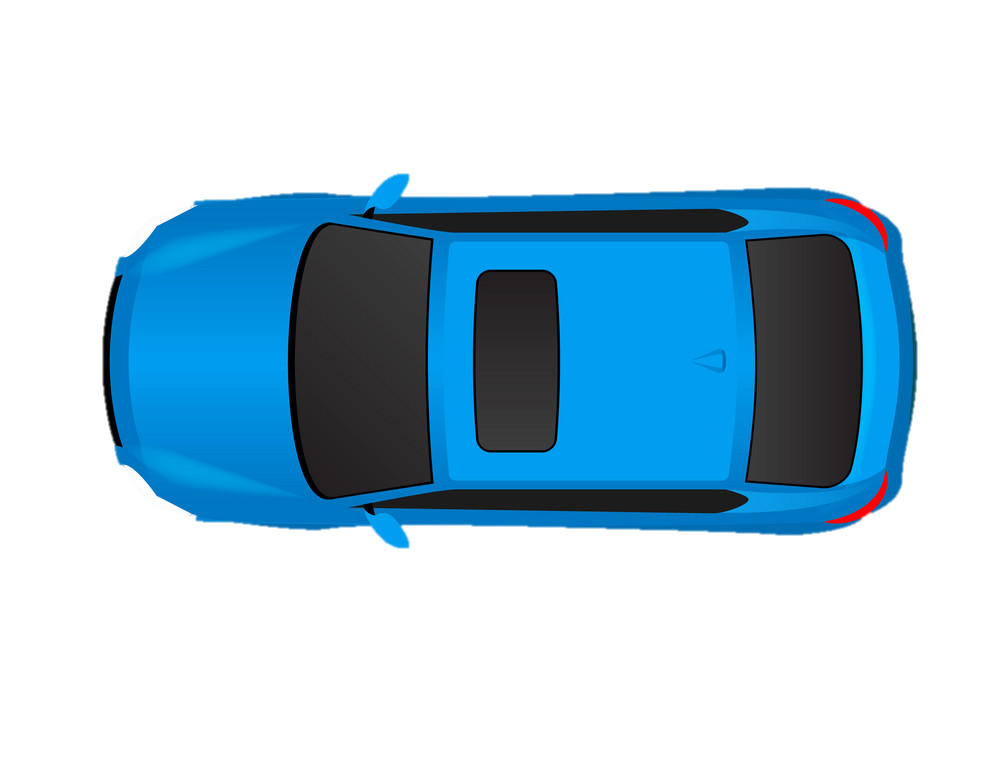 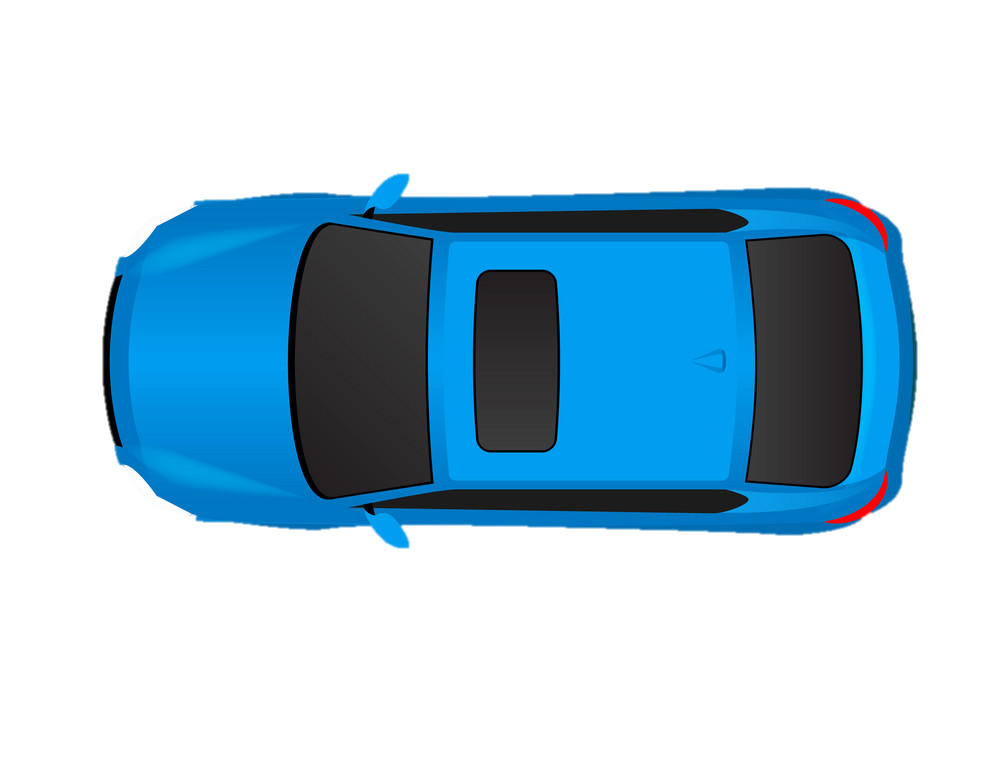 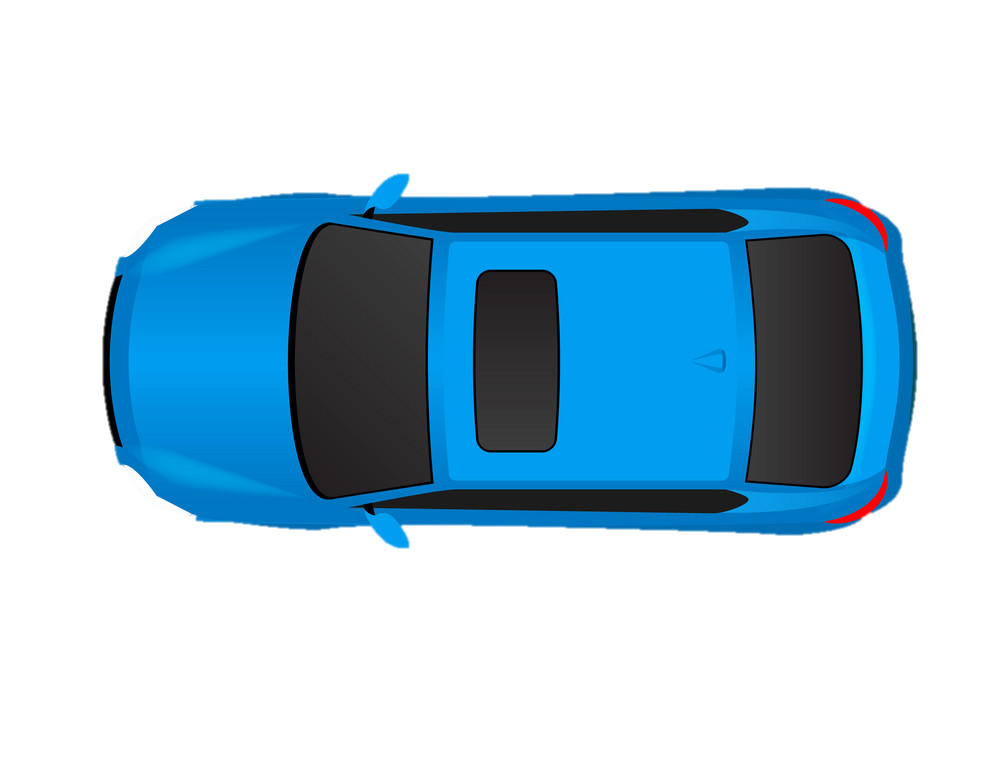 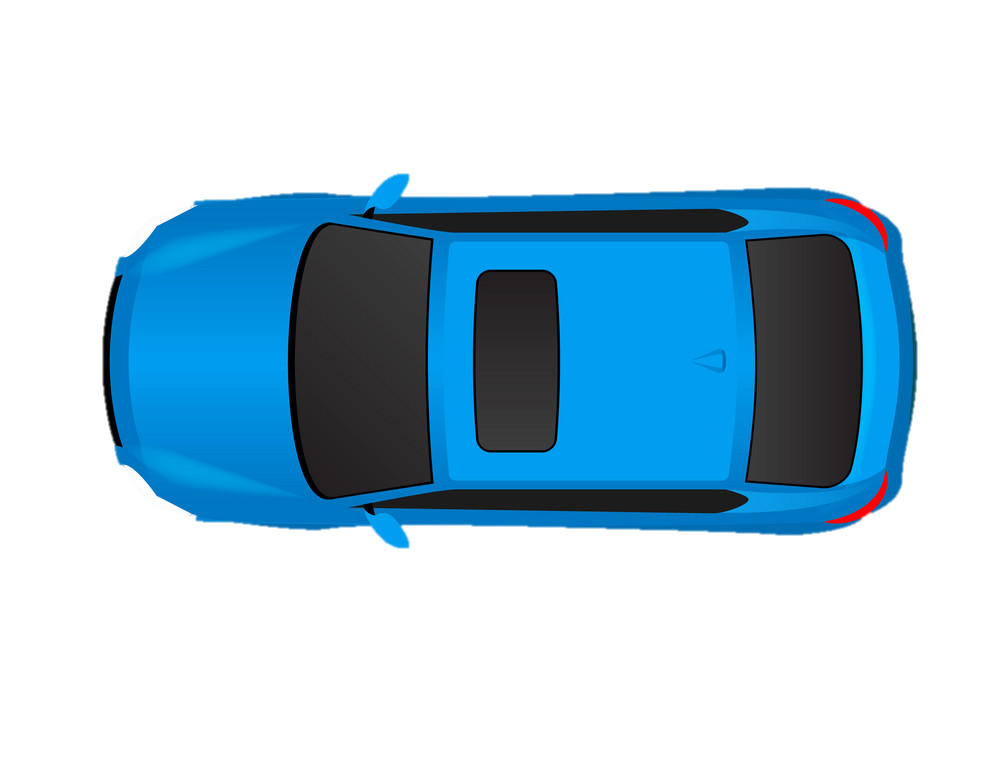 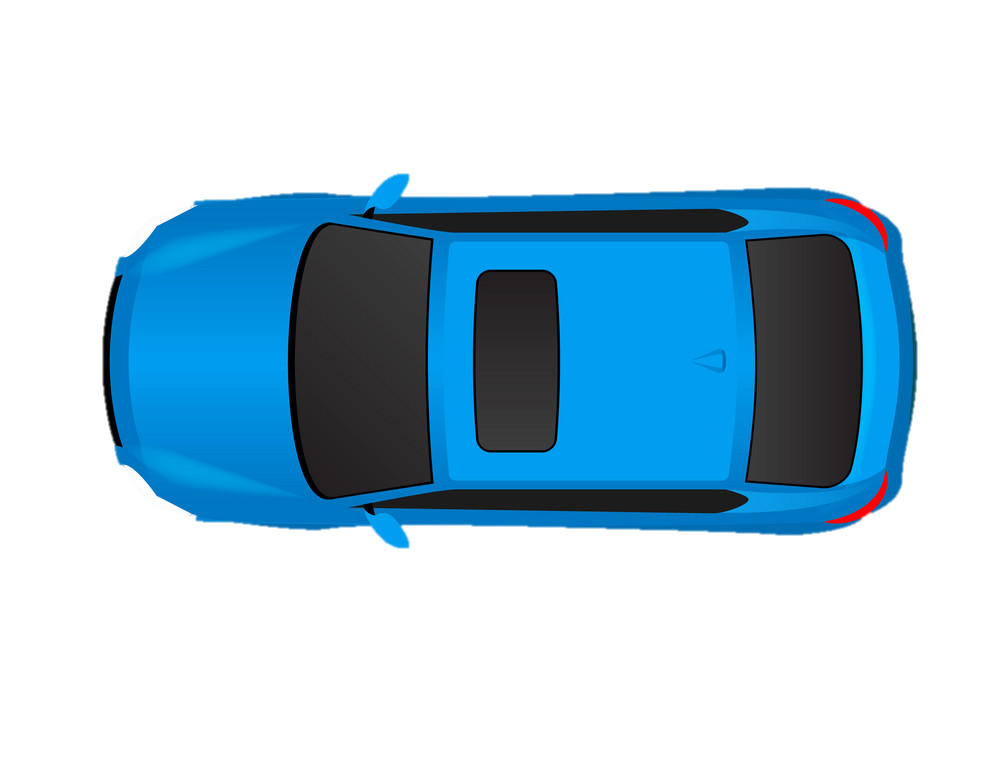 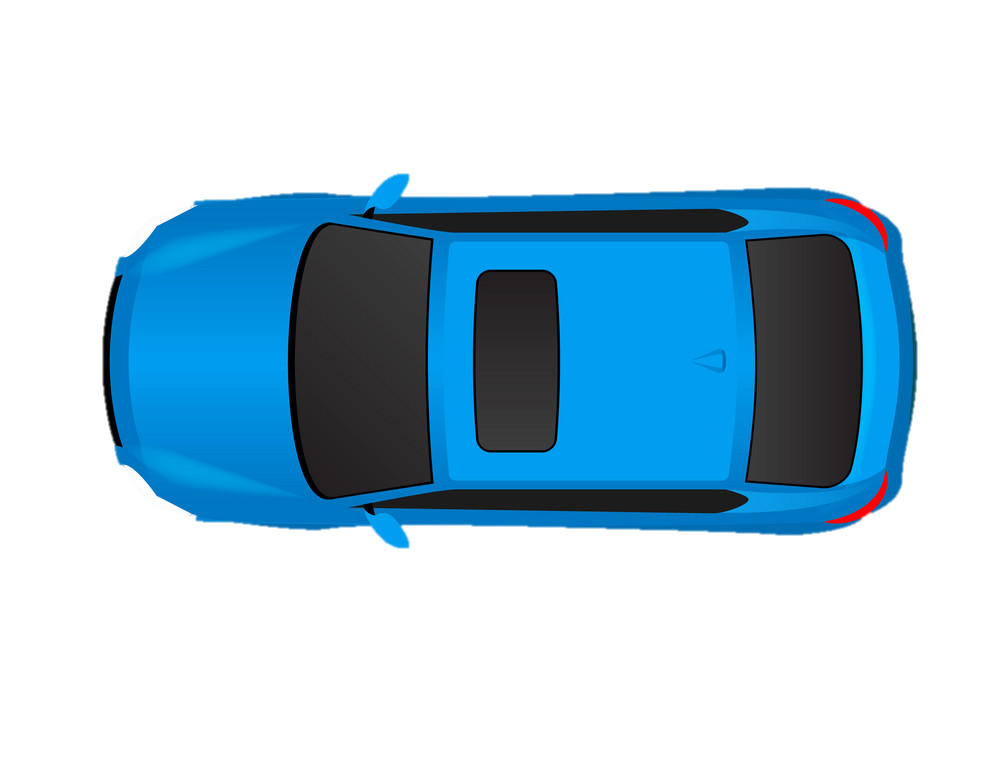 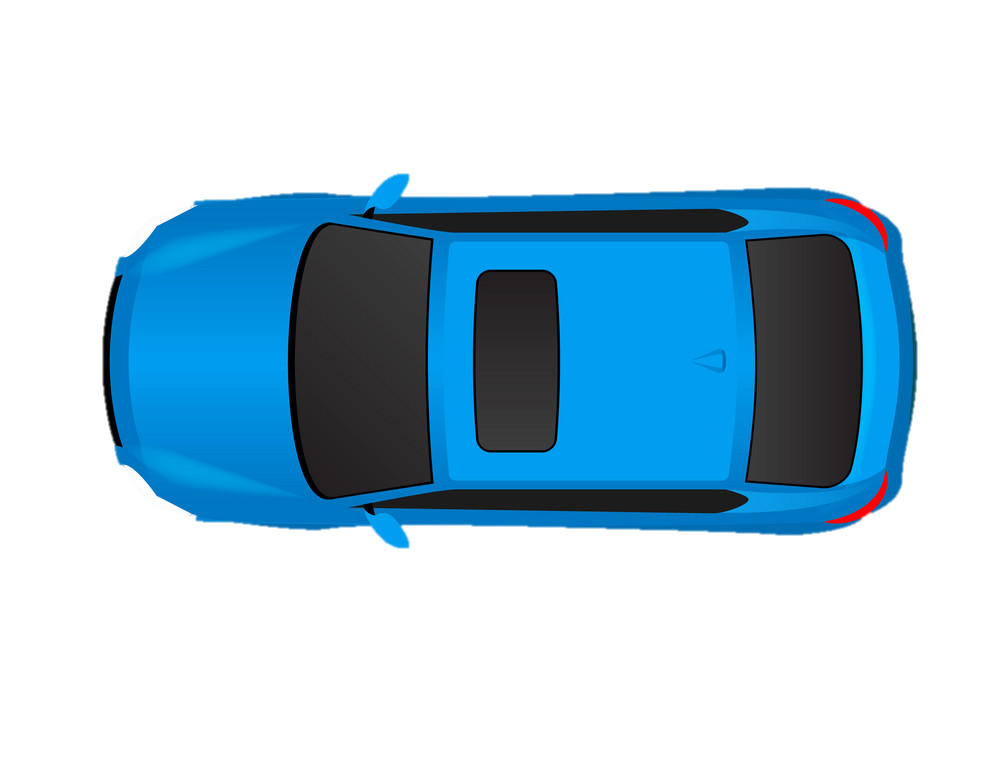 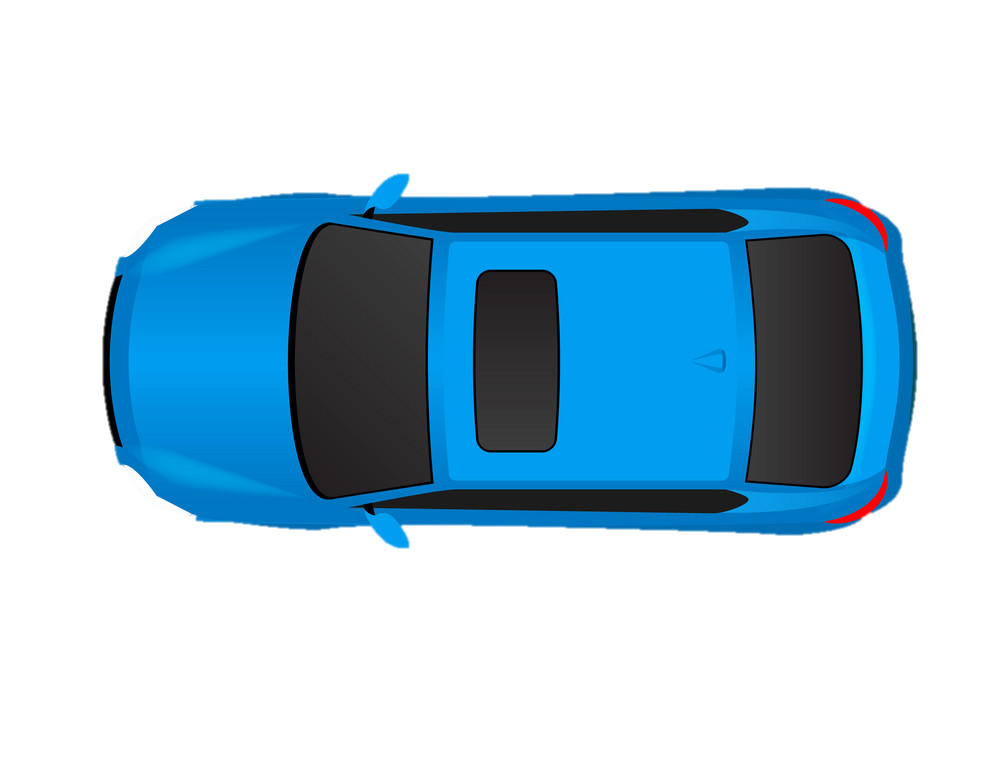 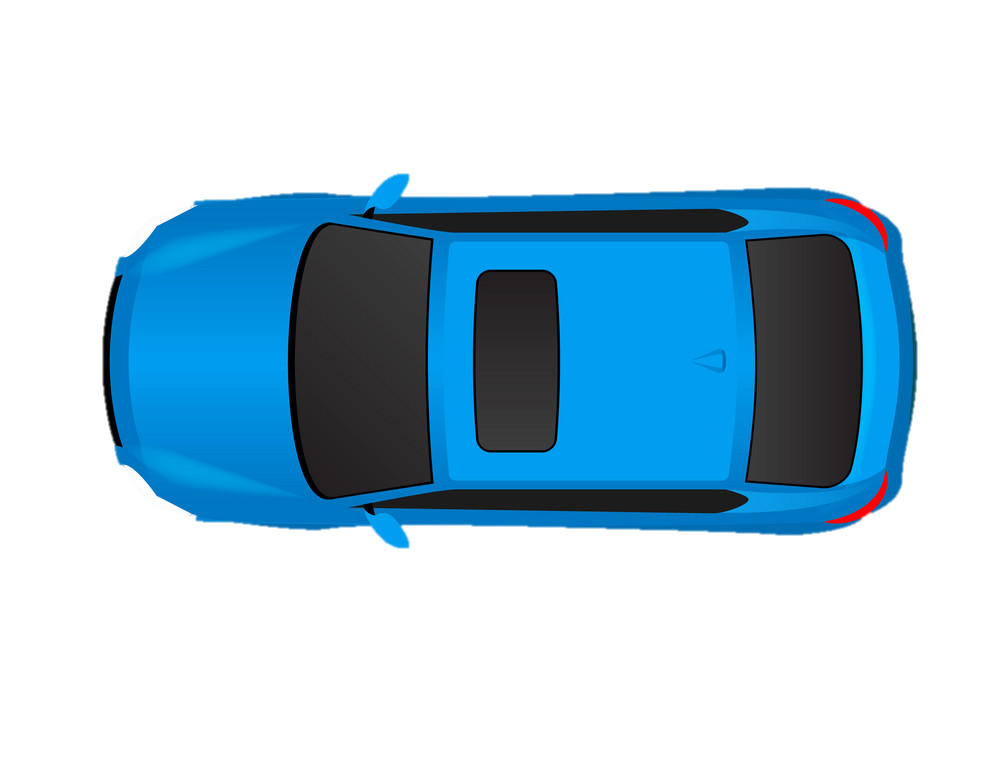 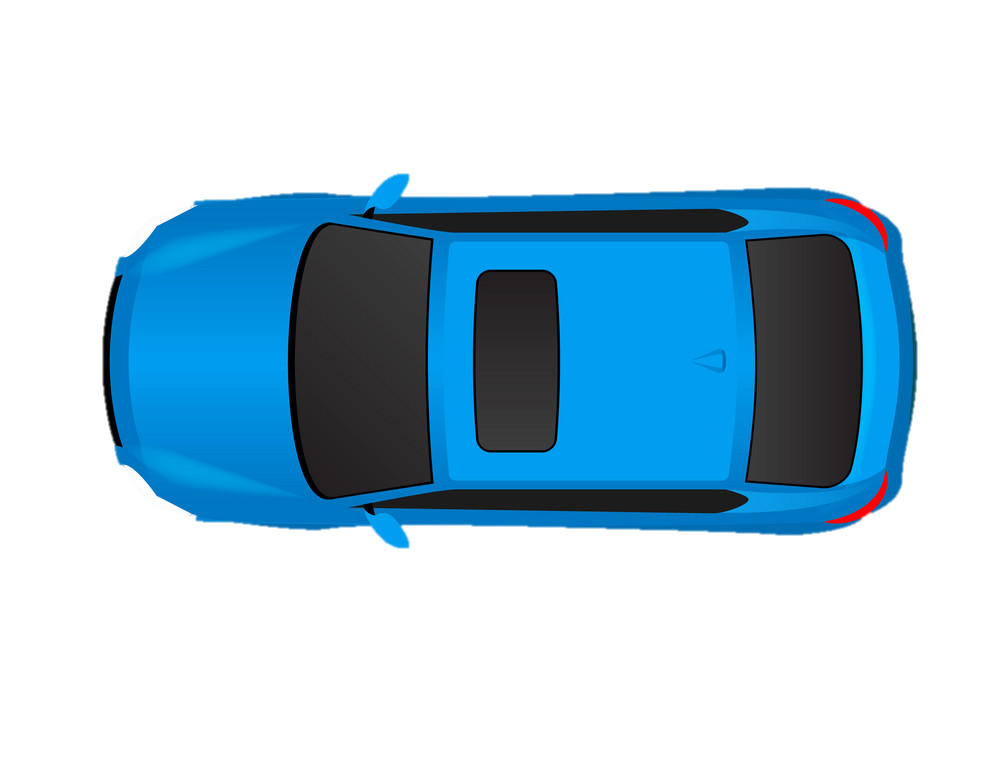 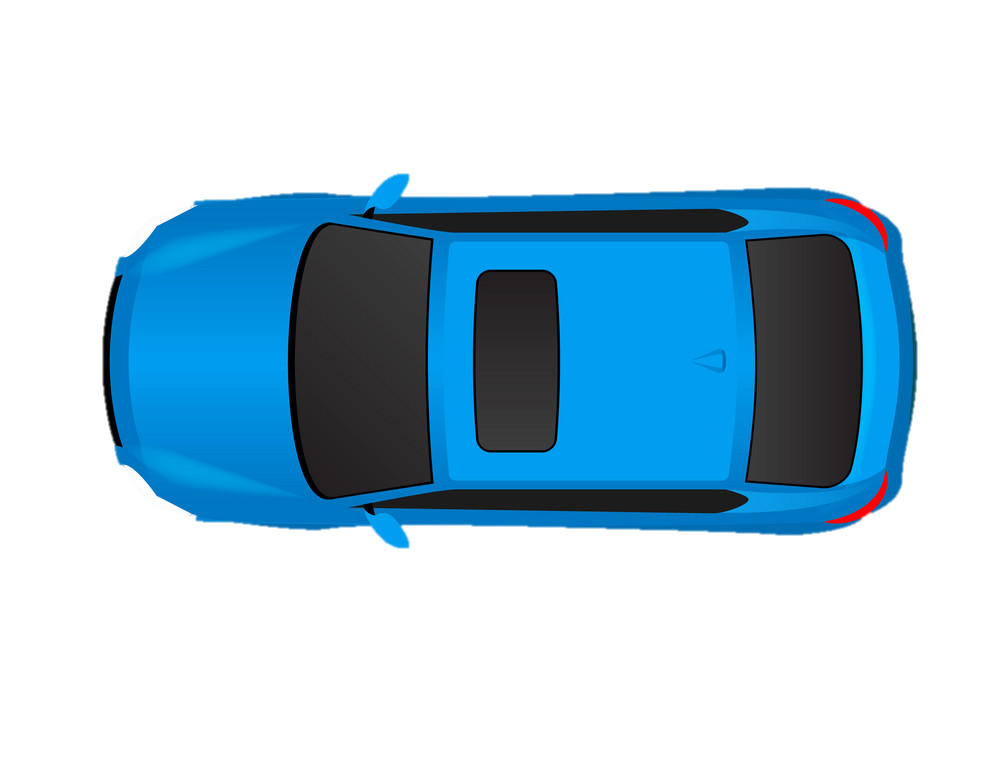 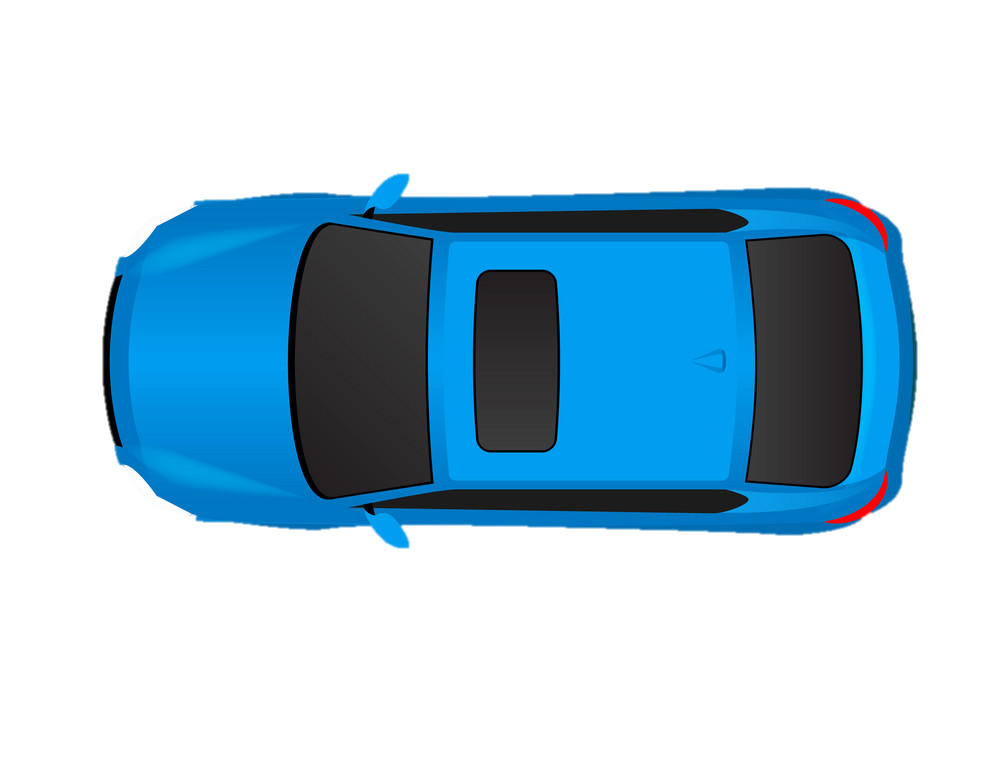 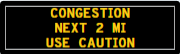 Congestion at DMS 
Freeflow X Miles Ahead
Mileage will update automatically every minute
2/23/2023
25
SunGuide Software Users Group
Enhancement
This covers the functionality for this issue, as well as adds more to the system.
Interest in adding this directly to the SunGuide base functionality?
Questions about the functionality?
2/23/2023
26
SunGuide Software Users Group
QUESTIONS?

COMMENTS?

SUPPORT?
SunGuide Software Users Group
2/23/2023
27
ANNOUNCEMENTS?

QUESTIONS?

COMMENTS?

ADJOURN.
SunGuide Software Users Group
2/23/2023
28